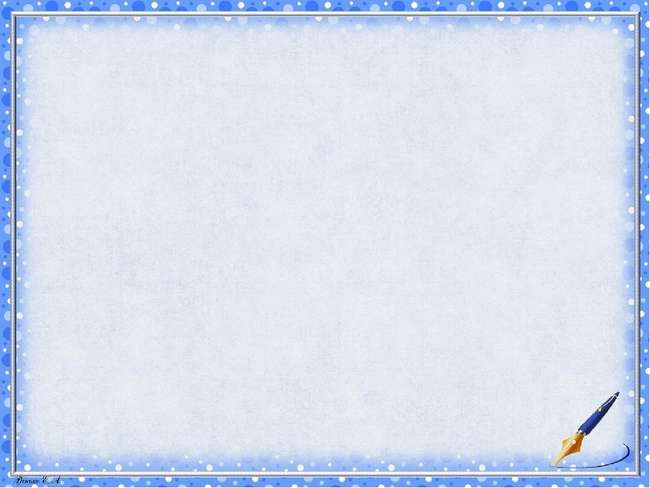 ИСПОЛЬЗОВАНИЕ ЗДОРОВЬЕСБЕРЕГАЮЩИХ ТЕХНОЛОГИЙ  В   КОРРЕКЦИОННО-РАЗВИВАЮЩЕЙ   РАБОТЕУЧИТЕЛЯ-ЛОГОПЕДАС   ДЕТЬМИ   ДОШКОЛЬНОГО ВОЗРАСТАучитель – логопед: Суханова И.В.
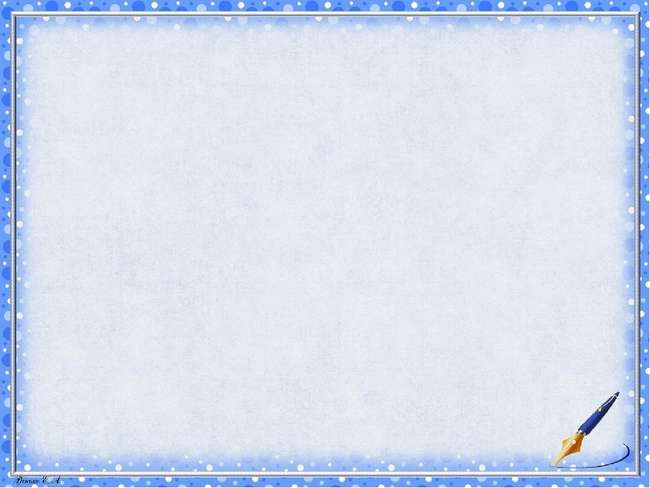 Здоровьесберегающие технологии – это система, создающая максимально возможные условия для сохранения, укрепления и развития духовного, эмоционального и физического здоровья всех субъектов образовательного процессаЦель применения здоровьесберегающих технологий в логопедической работе:  оптимизация процесса коррекции речи и обеспечение  оздоровления, поддержания и обогащения здоровья детей.Оздоровительные задачи:1.Создание условий, обеспечивающих эмоциональное благополучие каждого ребёнка.2.Повышение результативности коррекционного - речевого процесса3. Сохранение и укрепление физического и психического здоровья детей4. Стимулирование работоспособности, снятия напряжения, восстановление сил. .
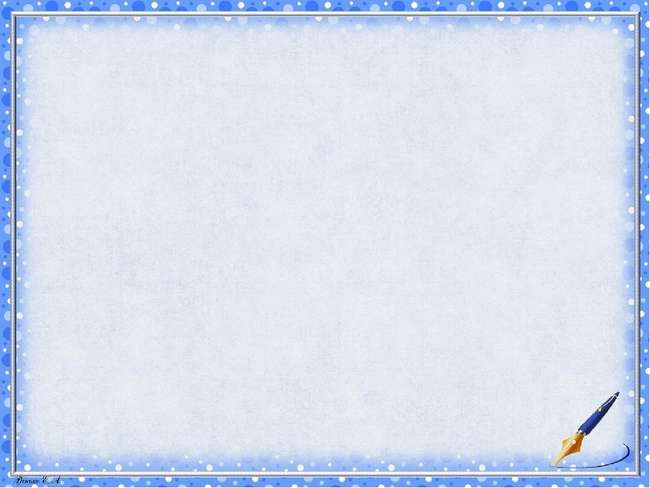 Особенности физического развития детей с речевыми недостатками
Нарушение дыхания и голосообразования;
   Нарушения общей и мелкой моторики;
   Расторможенность и заторможенность мышечного  напряжения;
   Повышенная утомляемость;
   Заметное отставание в показателях основных физических качеств: силы, скорости, ловкости;
   Нарушение темпоритмической организации движений.
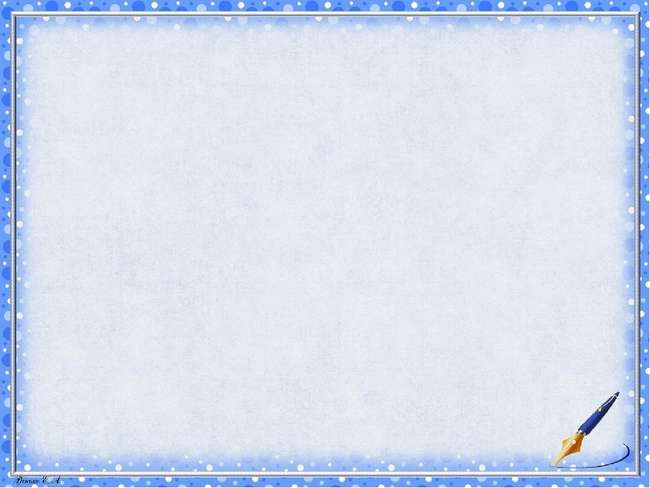 Особенности психического развития детей с речевыми недостатками
Нарушения оптико-пространственного праксиса;
   Неустойчивость внимания;
   Расстройство памяти (особенно слуховой);
   Несформированность мышления;
   Задержка развития воображения.
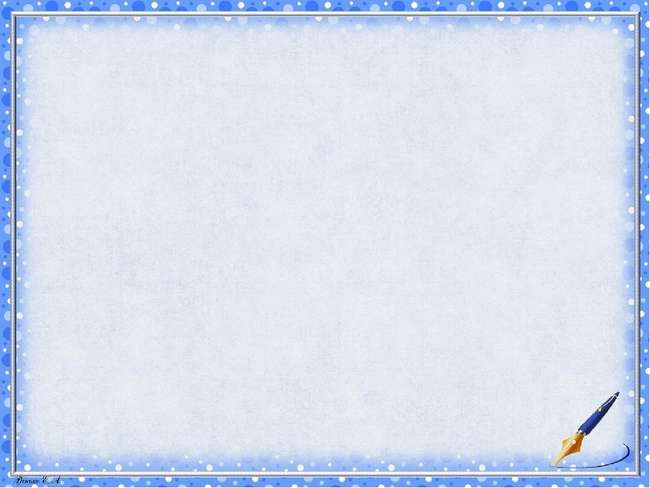 Логопедическая работа предполагает коррекцию не только речевых расстройств, но и личности детей в целом. Соответственно возникает необходимость проведения комплексной оздоровительно-коррекционной работы с данными детьми, которая включает в себя мышечную релаксацию, дыхательную гимнастику, артикуляционную гимнастику, пальчиковую гимнастику, упражнения на развитие высших психических функций (внимания, памяти, мышления), физкультминутки, упражнения для профилактики зрения
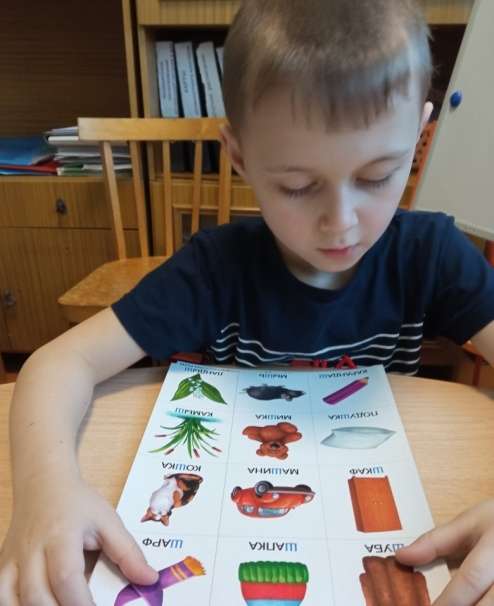 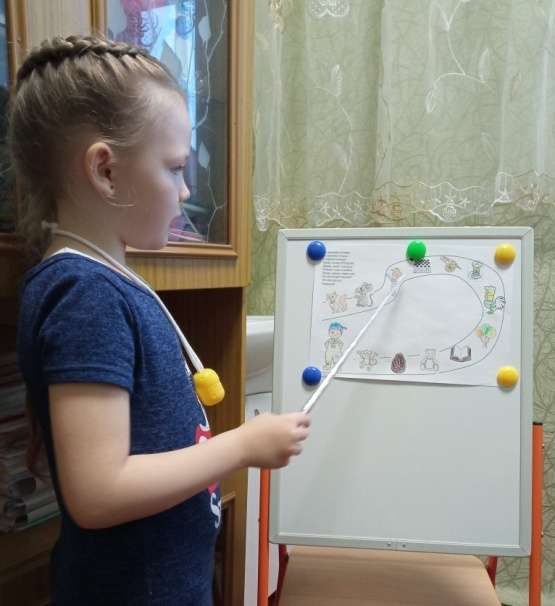 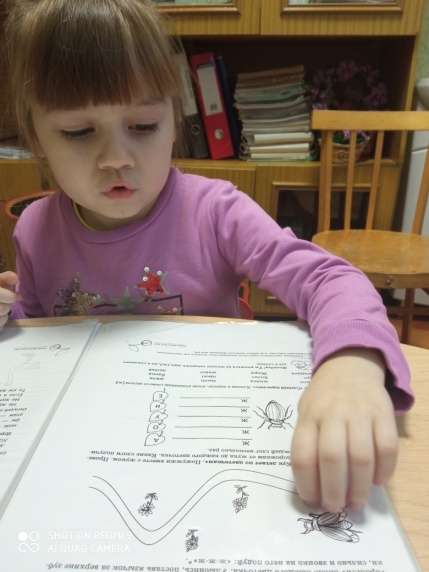 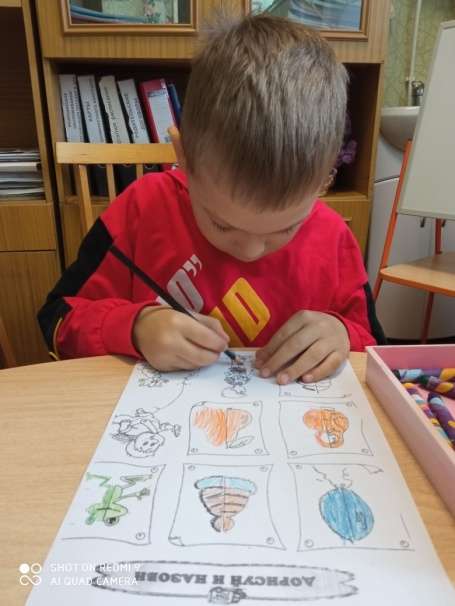 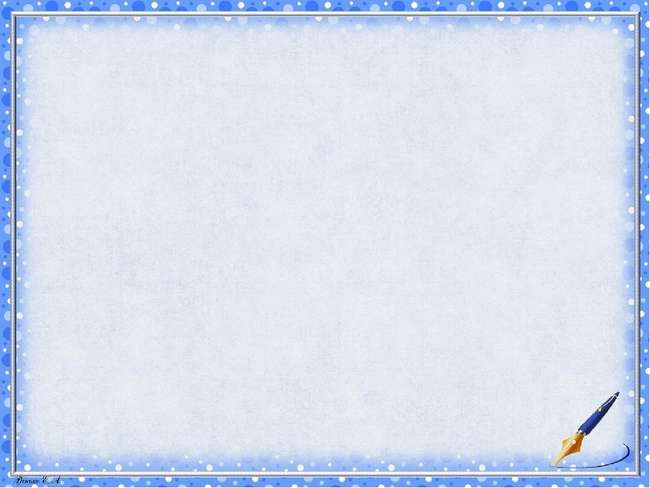 1.Технологии формирования речевого дыханияТехнология формирования правильного речевого дыхания направлена на физическое развитие и укрепление здоровья детей с речевой патологией, на развитие физических качеств и двигательной активности, на целенаправленное воздействие на дыхательную и голосообразовательную функциональные системы организма.  Дыхательной гимнастикой  называют систему упражнений, которая включает перемежающиеся с задержками дыхания вдохи и выдохи определенной скорости, интенсивности, длительности. Цель – укрепить дыхательные органы, насытить клетки организма кислородом, не допустить заболеваний, возникающих из-за гипоксии.
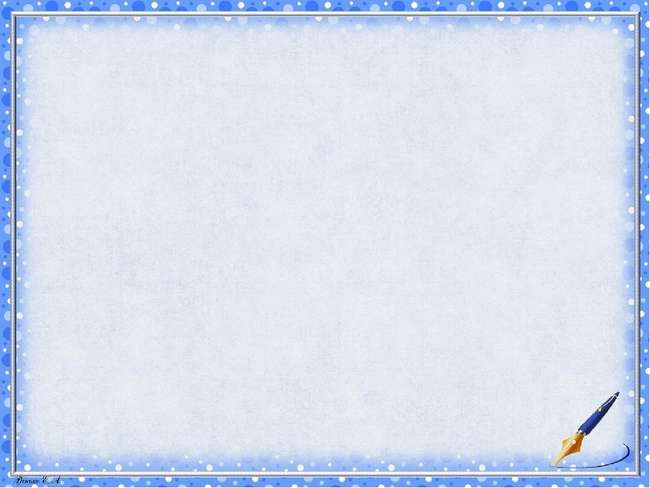 Статические дыхательные упражнения производятся либо при полной неподвижности тела, либо сопровождаются лёгкими движениями. «Горячий чай», «Подуй  на султанчики», «Аквариум», «Ветерок», «Комар», «Жуки», «Обезьянка», «Загоним мяч в ворота»
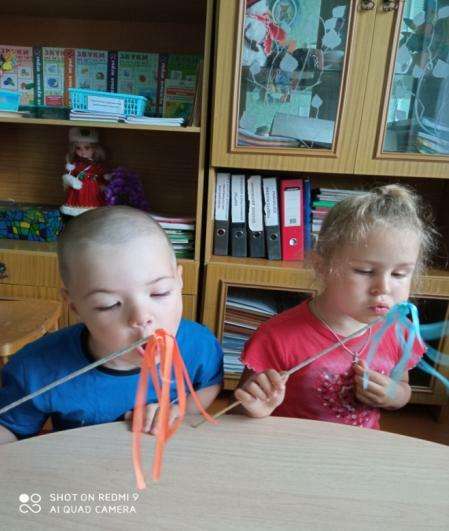 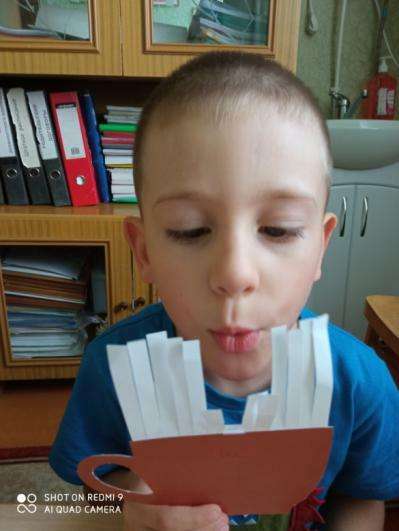 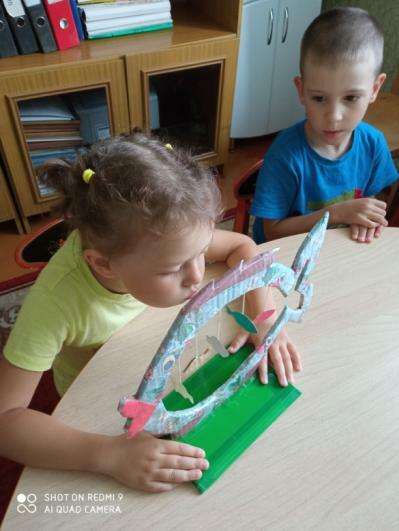 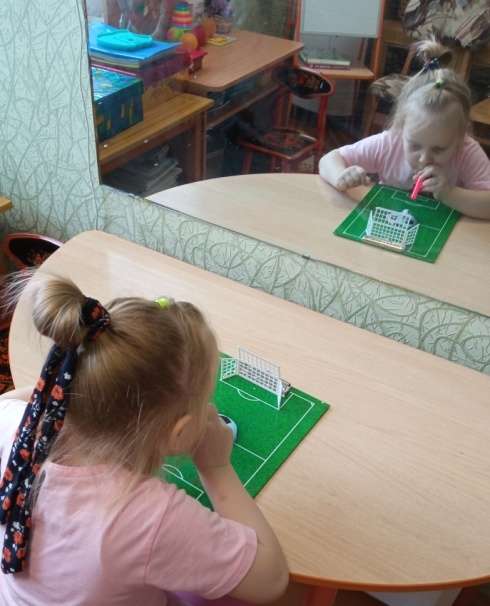 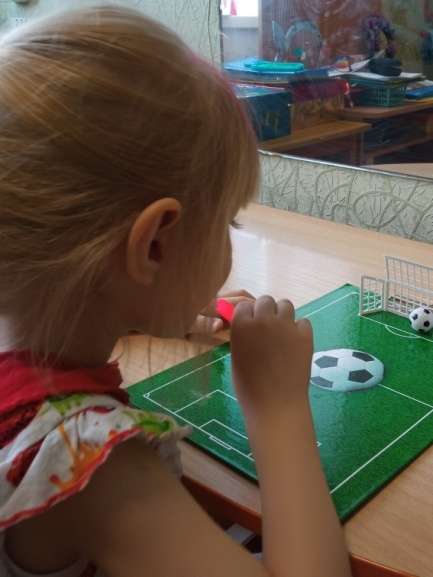 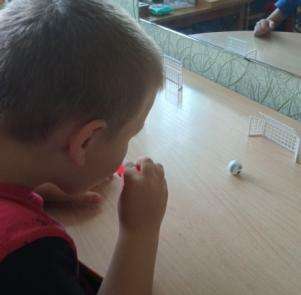 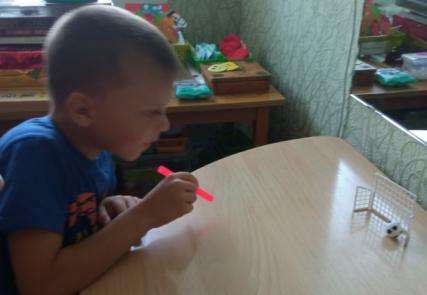 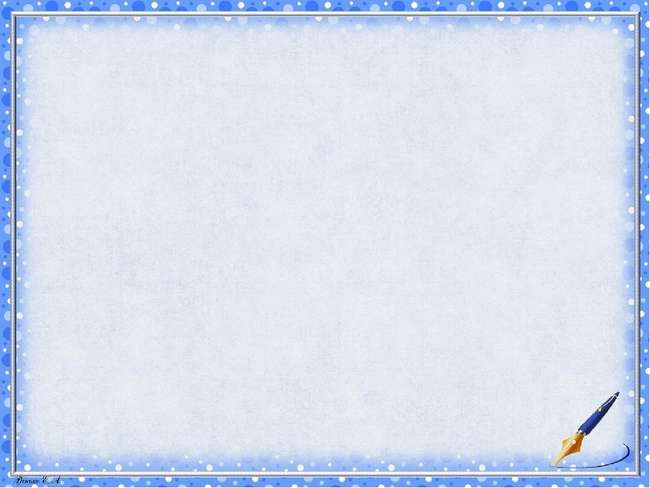 Динамические дыхательные  упражнения связаны с ходьбой, движениями рук, ног и туловища и включают элементы лечебной физкультуры.«Подуй  на кузнечика», «Бабочка лети!», «Игры с мыльными пузырями»
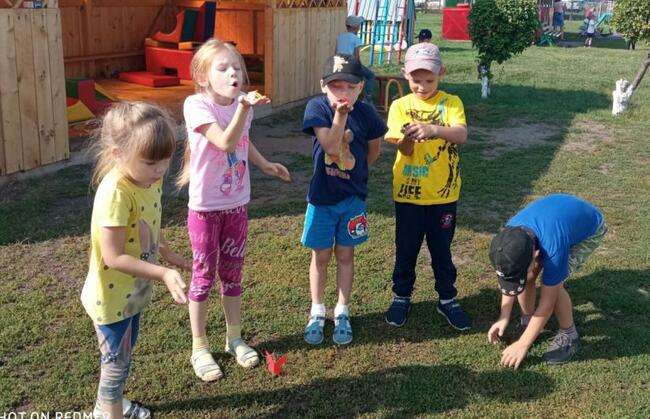 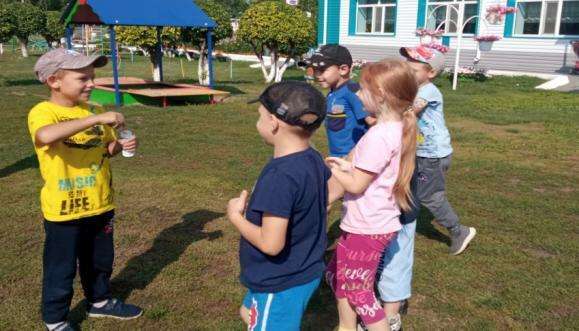 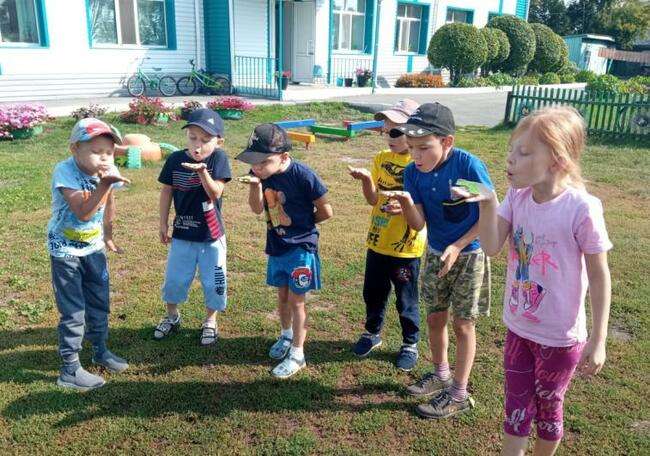 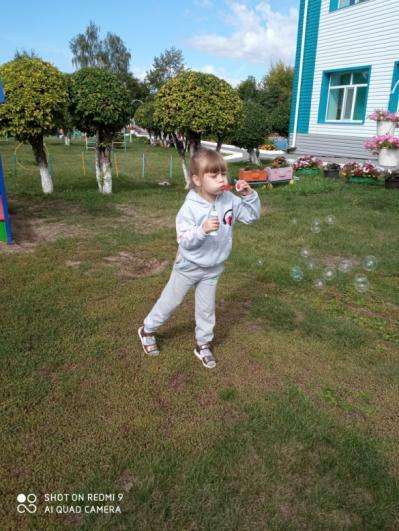 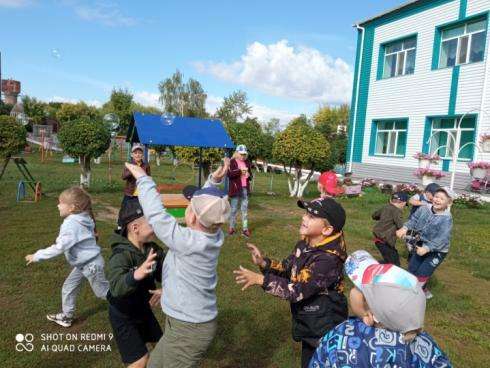 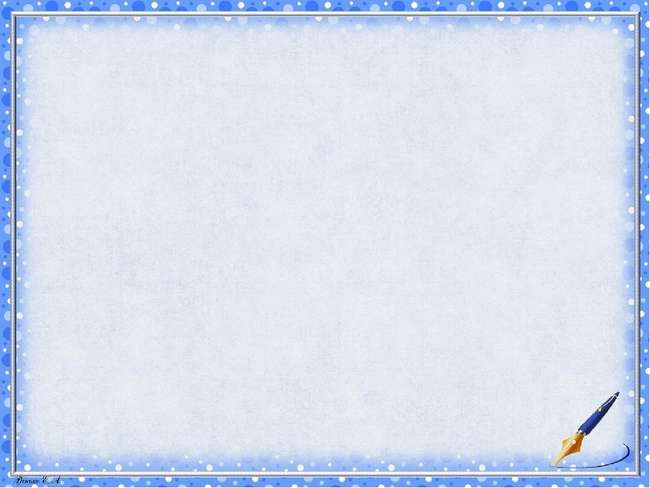 РезультатАктивизирует кислородный обмен во всех тканях организма, стимулирует работу мозга, регулирует нервно-психические процессы, плавность речевого высказывания, у детей с дизартрией  нормализуется голос,  интонационная выразительность речи в целом.
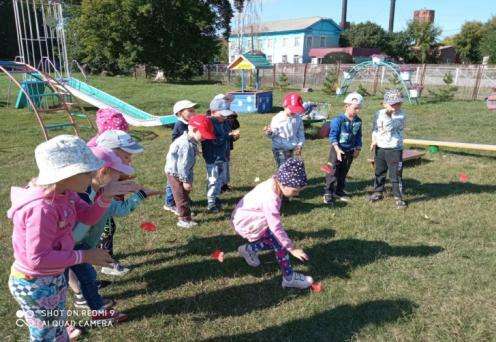 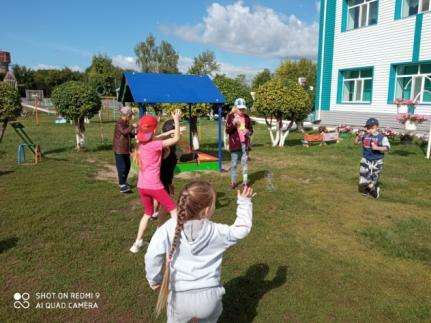 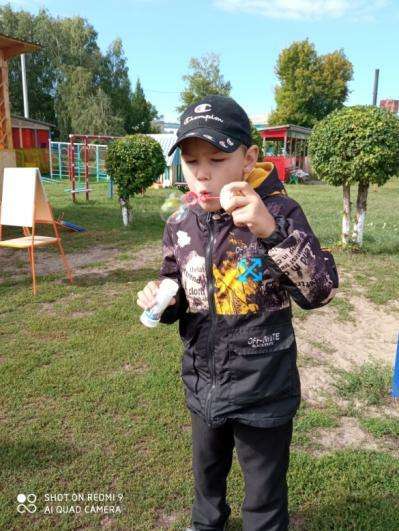 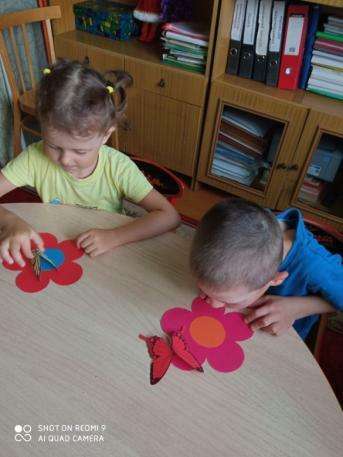 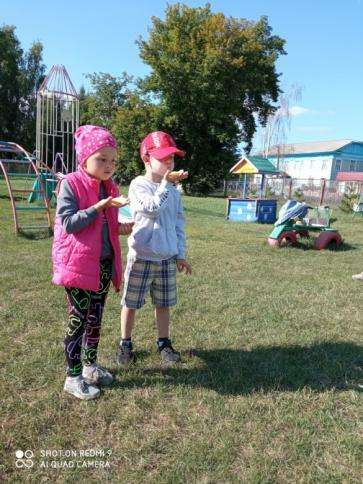 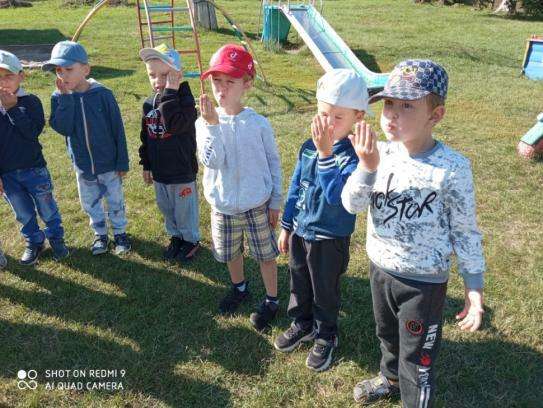 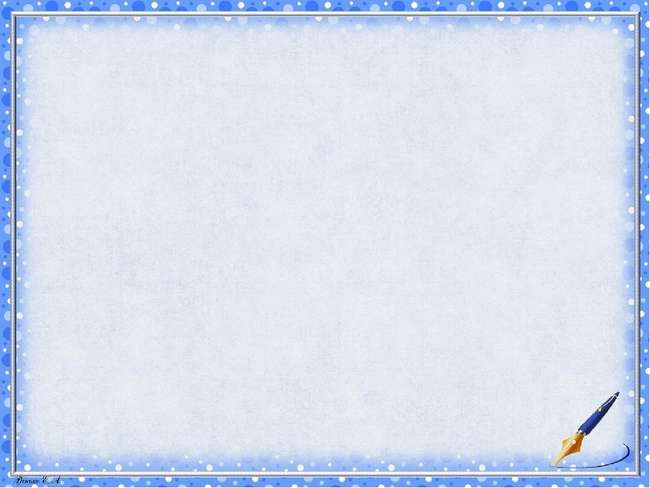 2.Технологии развития артикуляционной моторикиАртикуляционная гимнастика – это совокупность специальных упражнений, направленных на укрепление мышц артикуляционного аппарата, развитие силы, подвижности и дифференцированности движений органов, участвующих в речевом процессе.Регулярное выполнение помогает:- улучшить кровоснабжение артикуляционных органов и их иннервацию, (нервную проводимость);- улучшить подвижность артикуляционных органов;- укрепить мышечную систему языка, губ, щёк;- уменьшить спастичность (напряжённость) артикуляционных органов.         Цель артикуляционной гимнастики - выработка правильных, полноценных движений и определённых положений артикуляционных органов, необходимых для правильного произношения звуков, и объединение простых движений в сложные. Артикуляционная гимнастика это основа для формирования речевых звуков.
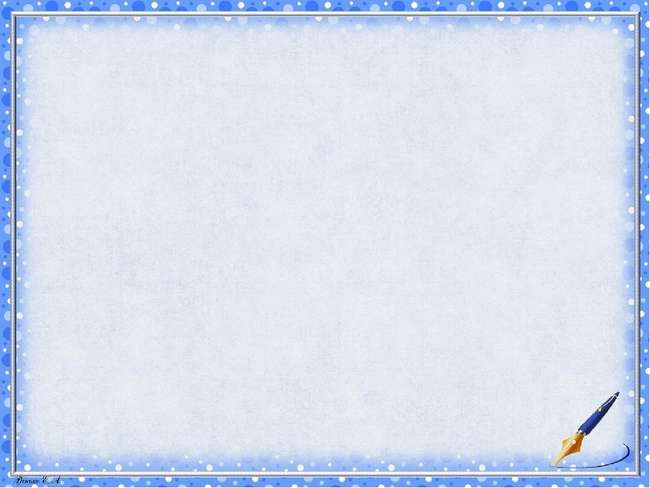 Всю систему артикуляционной гимнастики, можно разделить на два вида упражнений: статические и динамические с образными названиями.    1. Статические упражнения («Лопаточка», «Хоботок», «Чашечка», «Иголочка», «Трубочка») направлены на удержание артикуляционной позы в течение 6 –10 секунд.2. Динамические упражнения («Лошадка», «Грибок», «Качели», «Вкусное варенье», «Змейка», «Часики», «Маятник», «Горка», «Маляр») требуют ритмического повторения 6 –8 раз движений, координации, хорошей переключаемости. Упражнения должны быть целенаправленными: важны не их количество, а упражнения подбирают исходя из правильной артикуляции звука с учётом конкретного его нарушения у ребёнка.  В комплекс входят 4-5 упражнений: 2-3 статических и 2-3 динамических. Например, комплекс «Артикуляционные упражнения к постановке звука Ш»: статические: «Трубочка» и «Чашечка»; динамические: «Маляр», «Дятел» и «Лошадка».
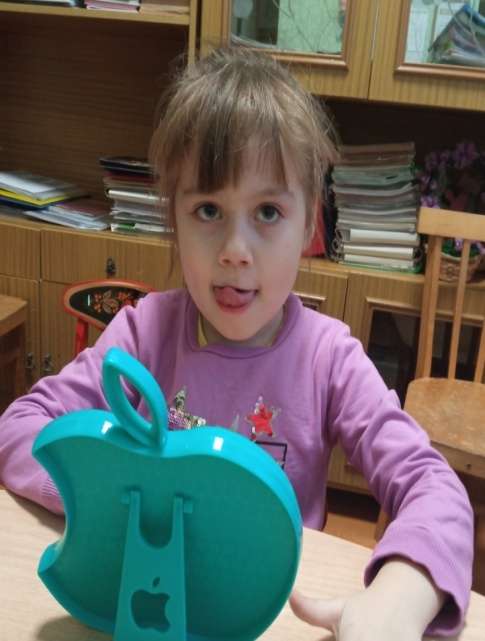 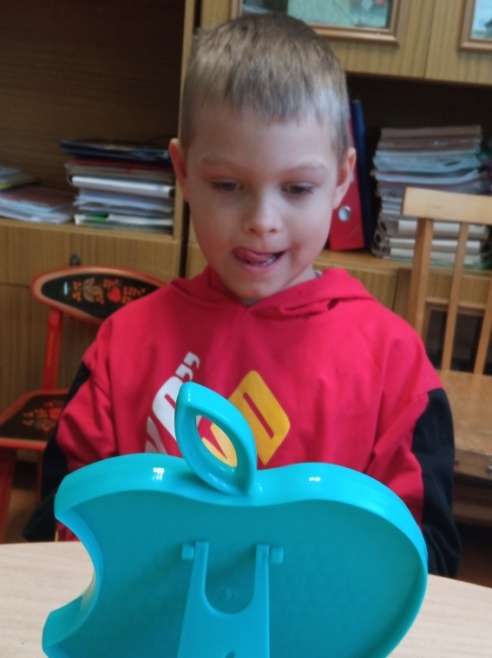 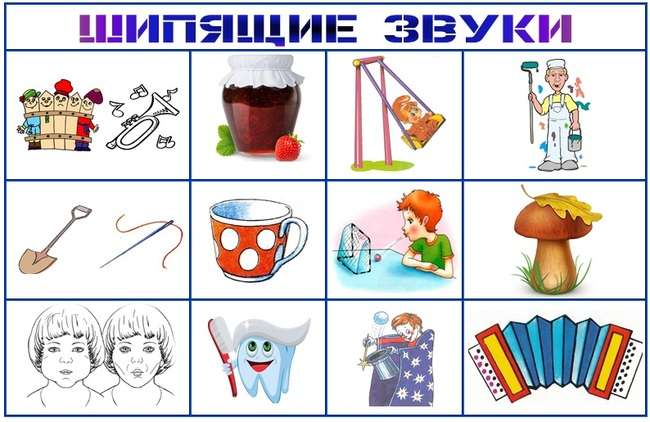 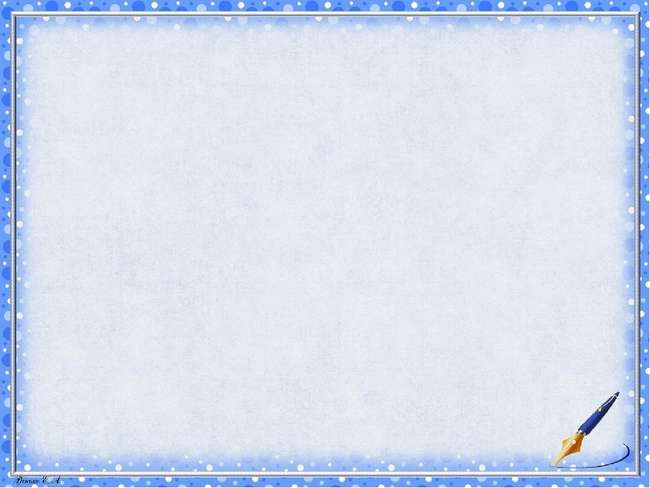 Артикуляционные упражнения детям в виде стихов: Упражнение «Хоботок». Подражаю я слону: губы хоботком тяну, а теперь их отпускаю, И на место возвращаю. Губы не напряжены и расслабленны. Упражнение «Лягушки». Тянем губы прямо к ушкам! Потяну - перестану, И нисколько не устану! Губы не напряжены и расслабленны... Упражнение «Сердитый язык». С языком случилось что-то: он толкает зубы! Будто хочет их за что-то вытолкнуть за губы! Он на место возвращается и чудесно расслабляется. Упражнение «Горка». Спинка языка сейчас станет горочкой у нас! Я растаять ей велю - напряженья не люблю. Язык на место возвращается и чудесно расслабляется.
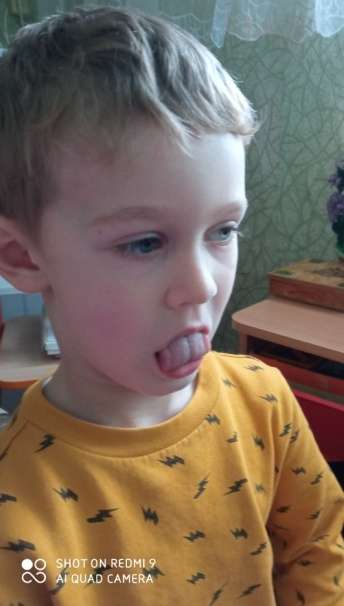 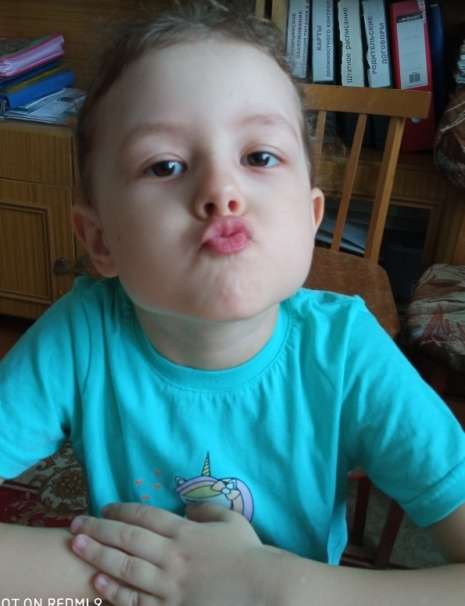 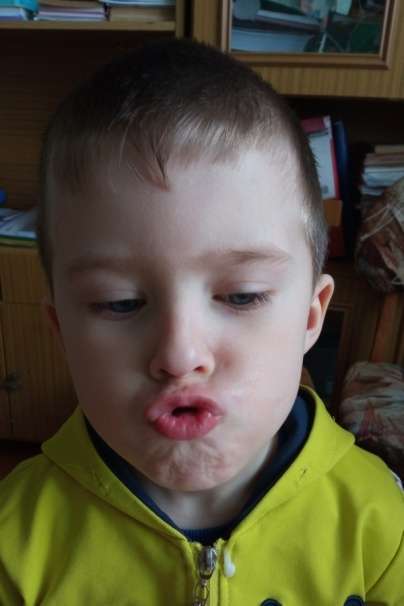 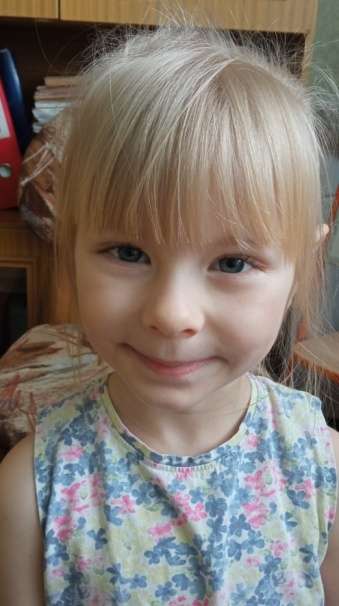 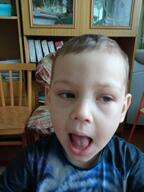 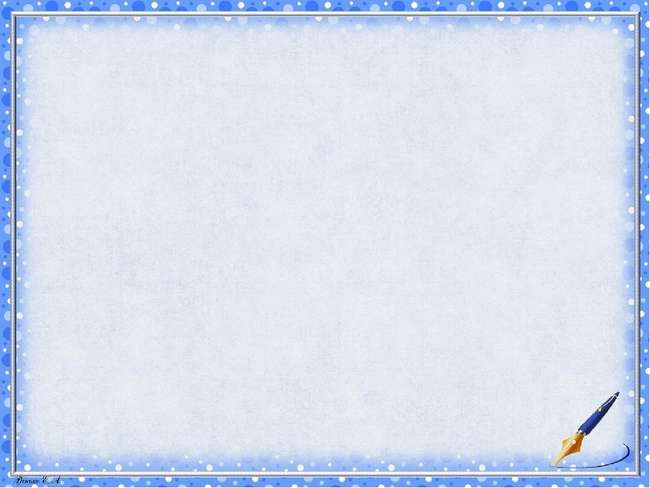 3.Мимическая гимнастика — это вид логопедической гимнастики, при котором развиваются лицевые мышцы и мимические движения. Такие упражнения держат мышцы лица в тонусе и учат управлять языком, губами и нёбом. Польза упражнений для мимики развивается артикуляционный аппарат; снижается излишнее напряжение в лицевых мышцах; улучшается дикция; тренируется звукопроизношение; повышается выразительность речи и и мимики; появляется эмоциональный интеллект, способность распознавать чувства и эмоции. Цель использования: Способствует коммуникации, эмоциональному развитию Логопедическая деятельность: Выполняется на каждом индивидуальном занятии перед зеркалом, по подражанию или словесной инструкции Результаты использования:Более четкая мимическая картина Точные движения артикуляционного аппарата во время речи
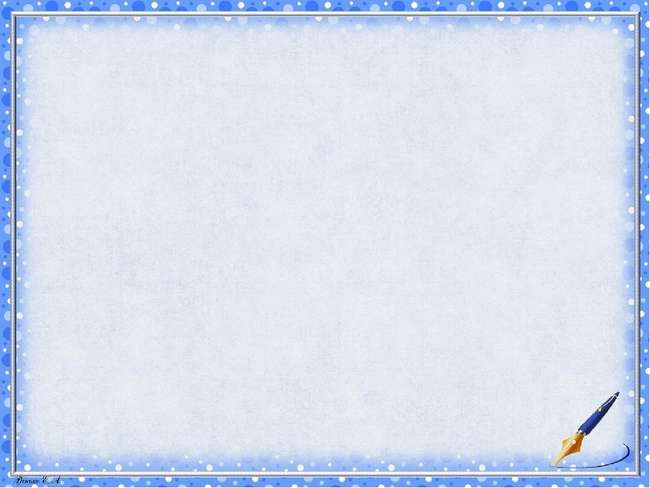 Статические:  В этих упражнениях мышцы лица удерживаются в определенном положении на 5-10 секунд. «Улыбка» «Удивление», «Огорчение» «Злость» ,«Обида»Динамические:  В этих упражнениях позу из первой части удерживают 3-5 секунд, затем переходят к следующей. Задания выполняются неспешно и размеренно.   «Нахмурились — улыбнулись», «Улыбнулись — обиделись», «Толстячок — худышка».
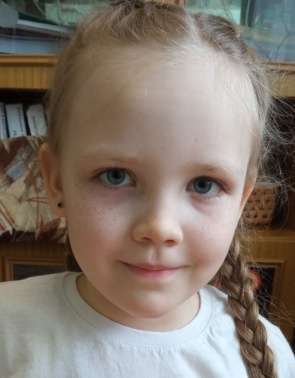 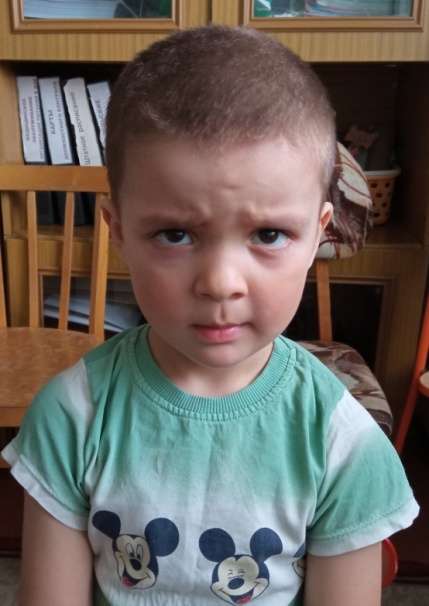 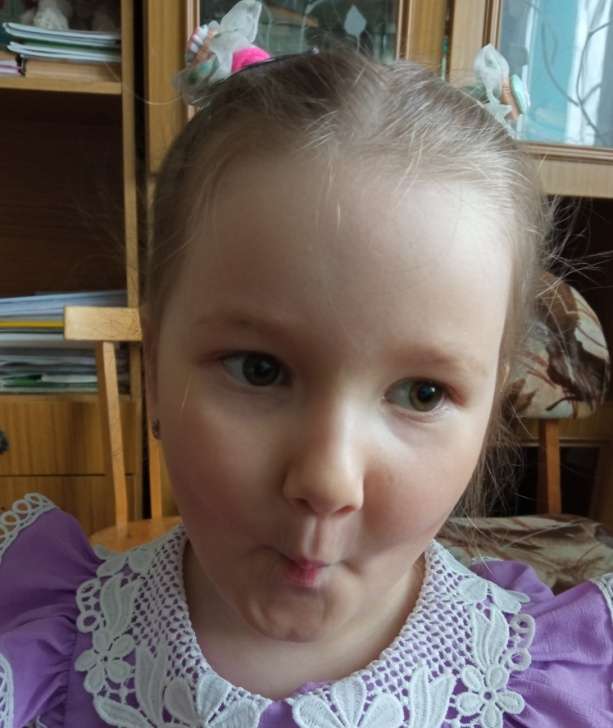 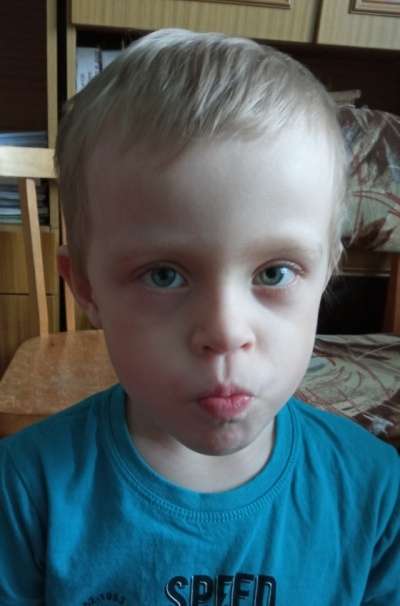 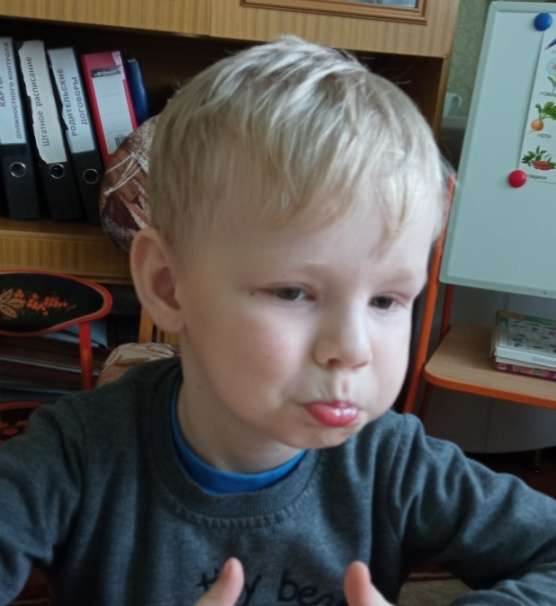 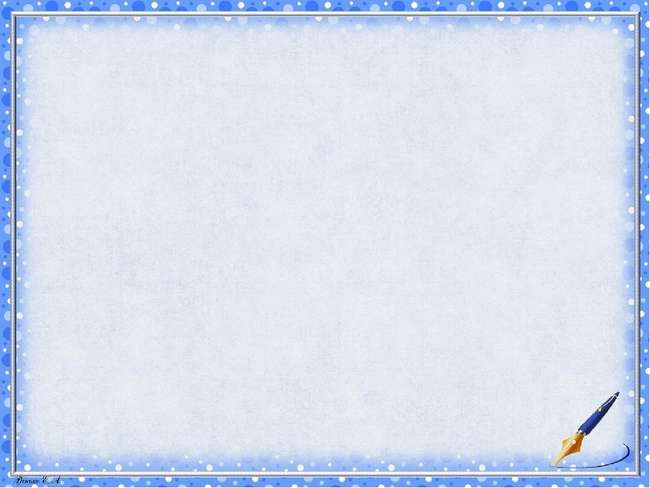 4.  Зрительная гимнастика Цель использования:  Снятие напряжения с глаз, тренировка зрительно-моторной координации Зрительная гимнастика предполагает выполнение движения глазами в различных направлениях. Существует определенный базовый набор движений: - движения глаз вверх – вниз; -движения глаз влево – вправо; - круговые движения глазами; -зажмуривание глаз; -моргание и т.д. Гимнастика бывает:1) игровая коррекционная физминутка;2) с предметами;3) по зрительным тренажёрам;4) комплексы по словесным инструкциям. Результаты использования: Профилактика нарушения зрения, развитие подвижности глаз, снятие утомления с глаз, расслабление зрительной системы, тренировка аккомодационных мышц, укрепление глазодвигательных мышц, активизацию и восстановление зрения при косоглазии и амблиопии, а также создаётся положительный эмоциональный фон, что способствует повышению работоспособности детей и усилению их познавательной активности.
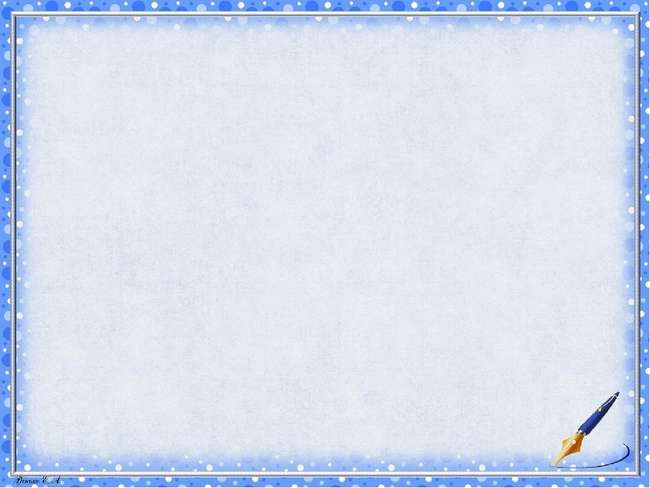 Игровая коррекционная физминутка без предметов«Темно – светло», «Сделай, как было», «Глазки уснули»«Прятки», «Моргалочка», «Сожмем – разожмем глазки» «Небо – земля», «Часики», «Мельница»
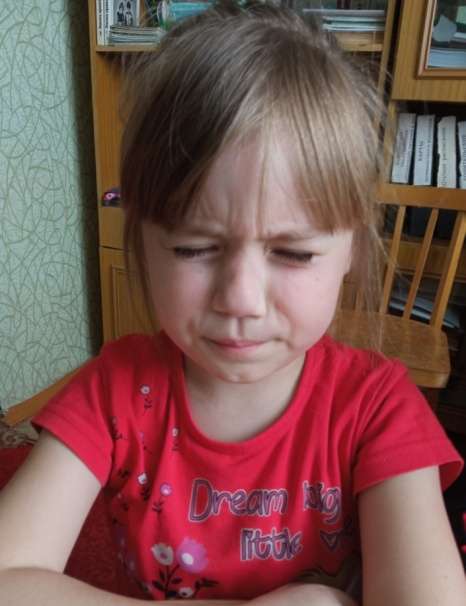 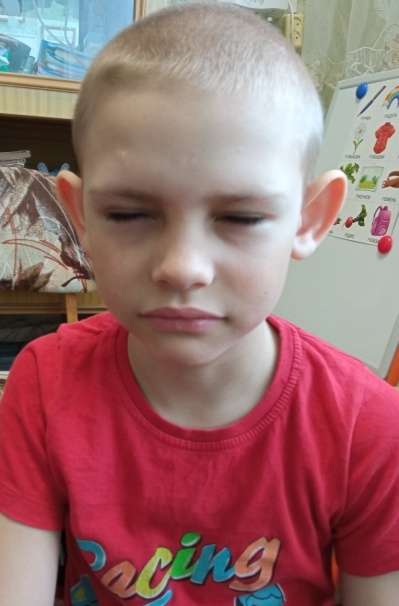 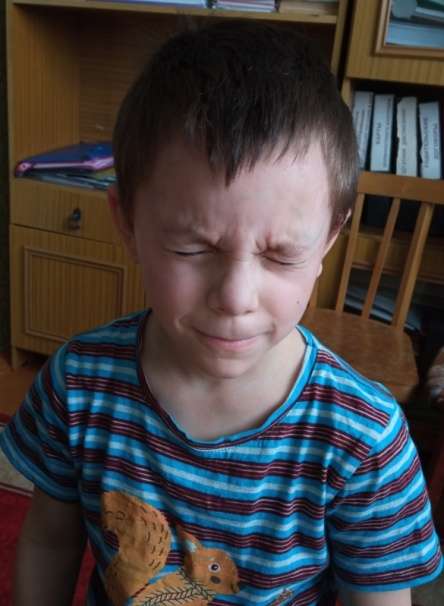 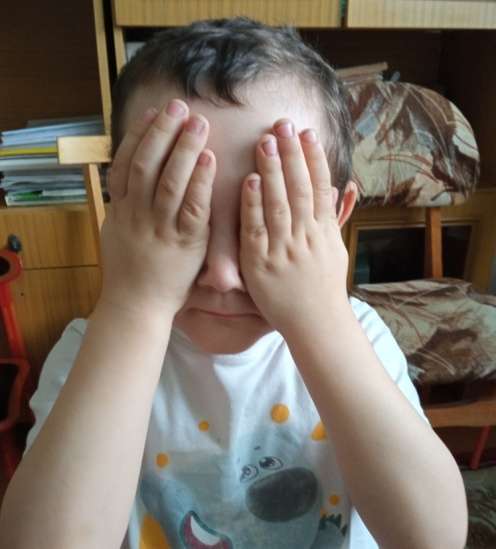 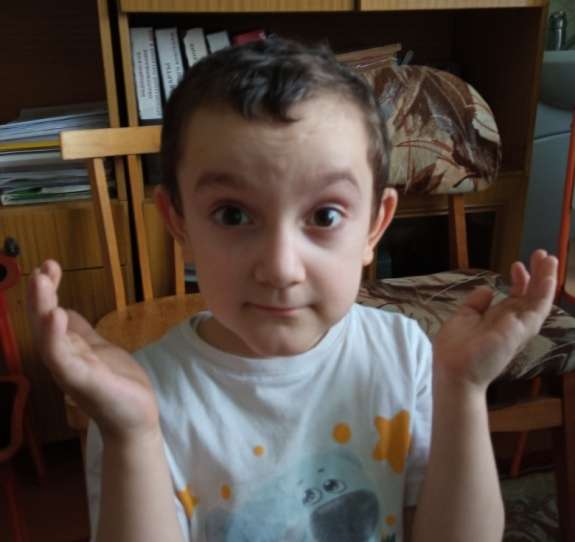 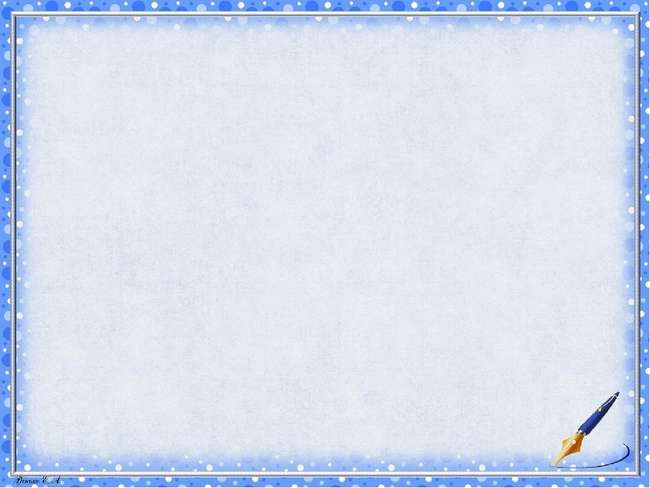 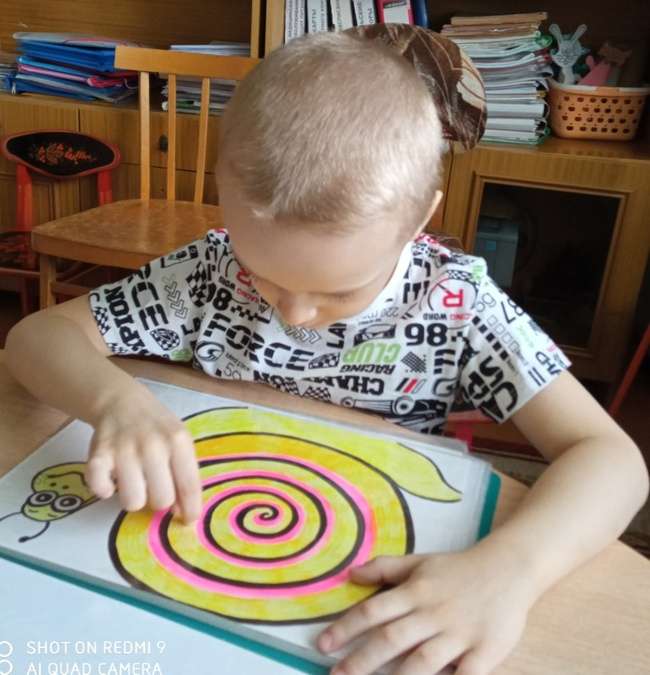 «Предметы, зрительные тренажёры»
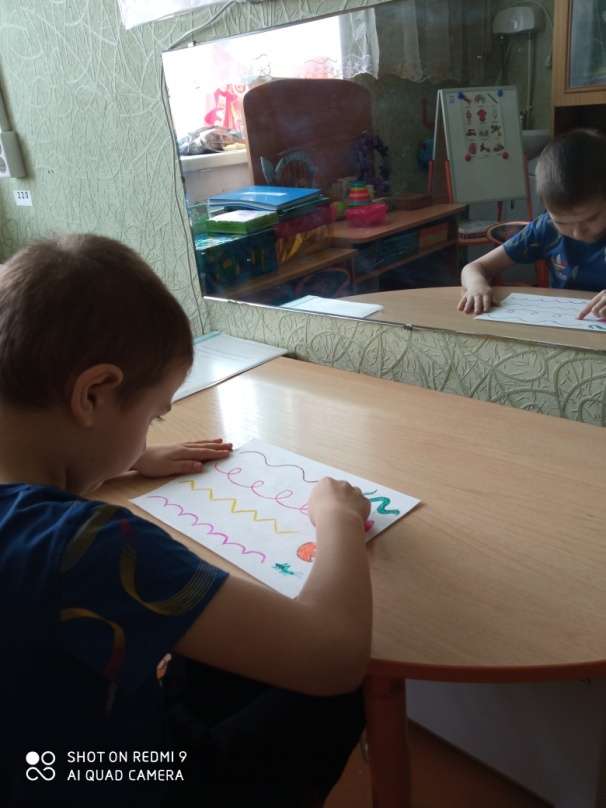 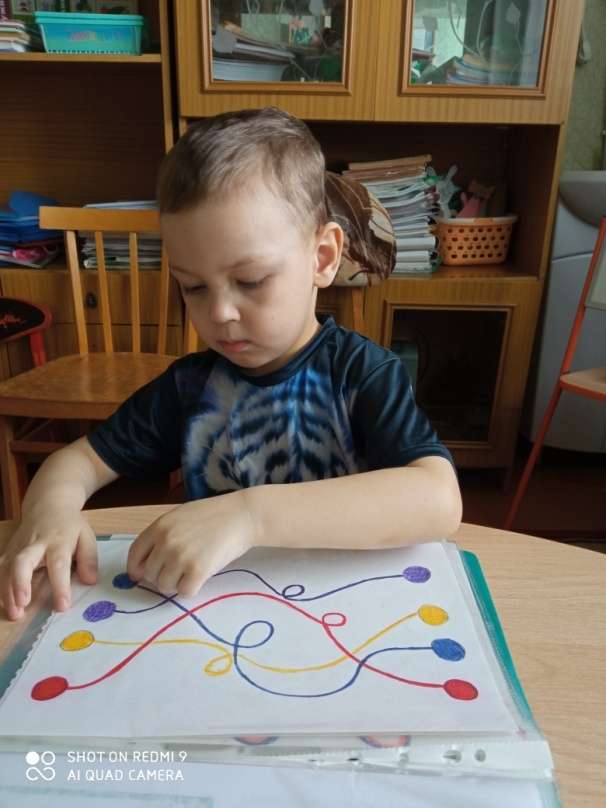 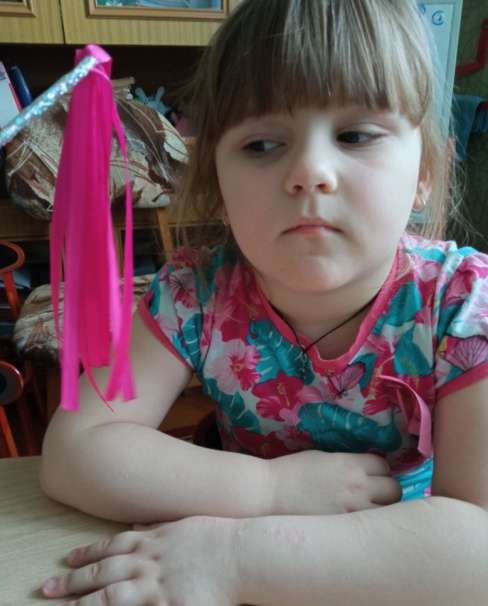 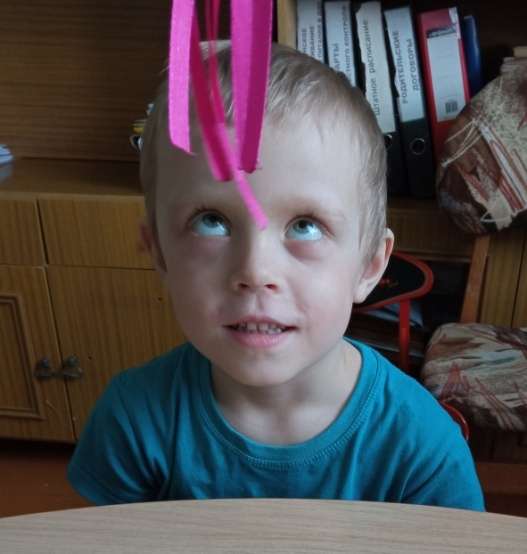 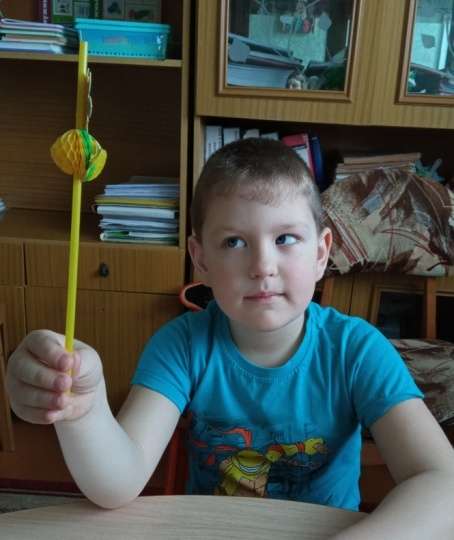 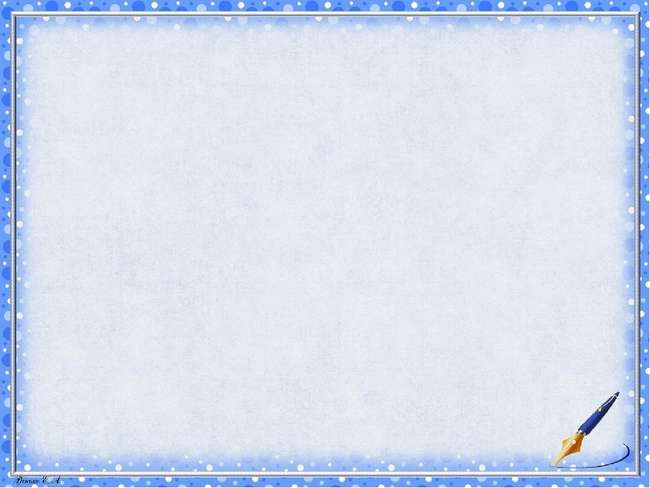 5. Динамические паузы в сочетании с речевым материаломЦель использования: Развитие общей моторики, координации движений и речи, снятие мышечного напряжения.Логопедическая деятельность:Физминутки по лексическим темамРезультаты использования:Повышение работоспособности, профилактика нарушения осанки. Координация речи и движений, развитие экспрессивной речи «ВЕТЕР», «ОСЕНЬ», «МЫ РАСТЕМ», «ХЛОПКИ», «ЗАСОЛКА КАПУСТЫ», «ПОДНИМАЕМ ПЛЕЧИКИ»
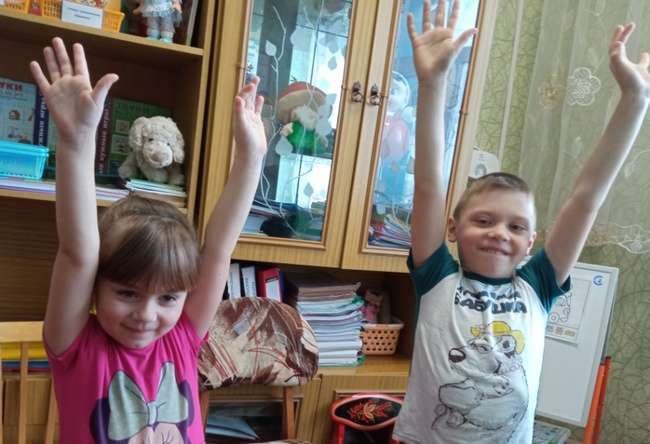 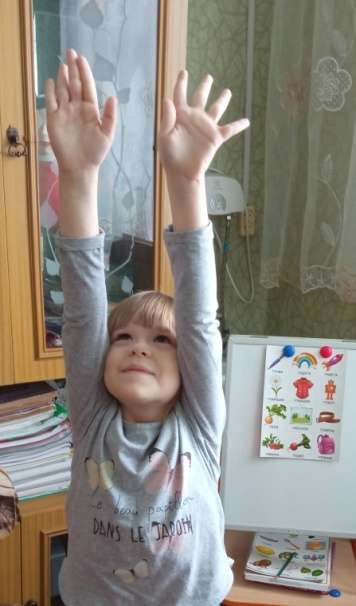 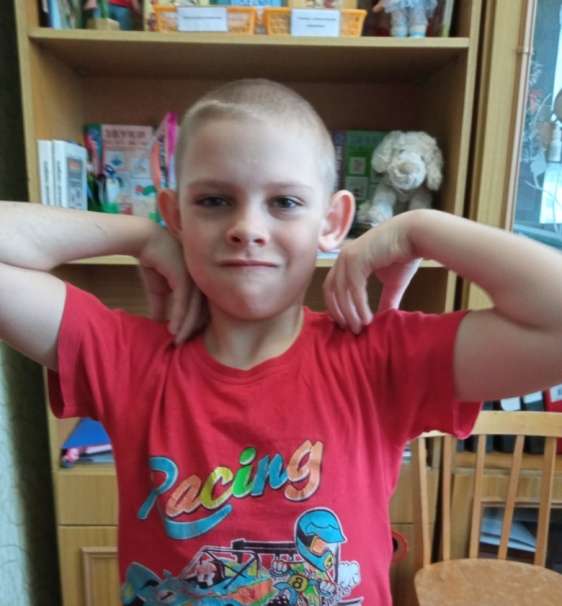 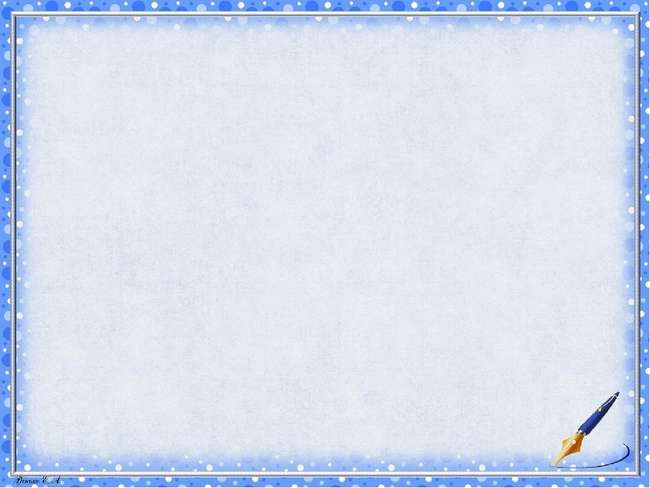 6. Пальчиковая гимнастика — это инсценировка стихов или каких-либо историй при помощи пальцев. Пальчиковые игры — это упражнения пальчиковой гимнастики.«Большие и маленькие», «Моя семья», «Месим тесто», «Ладушки», «Вот мои глазки, вот мой носик», «Коза рогатая»,  «Плавает рыбка» , «Сидит белка на тележке»,  «Курочка», «Сорока – ворона», «Гладим котика рукой», «Ладошка вверх, ладошка вниз»
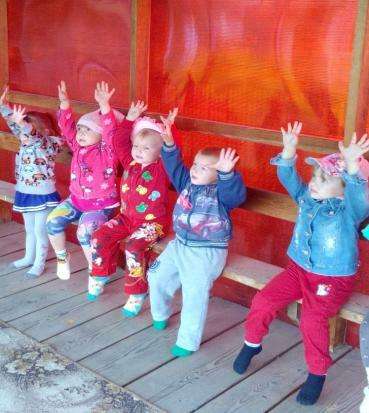 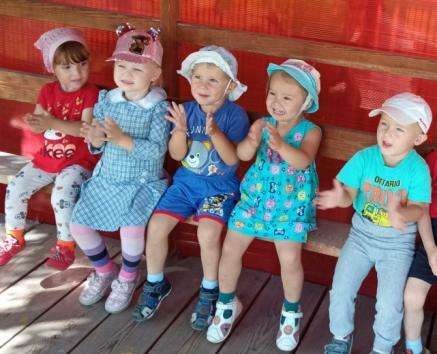 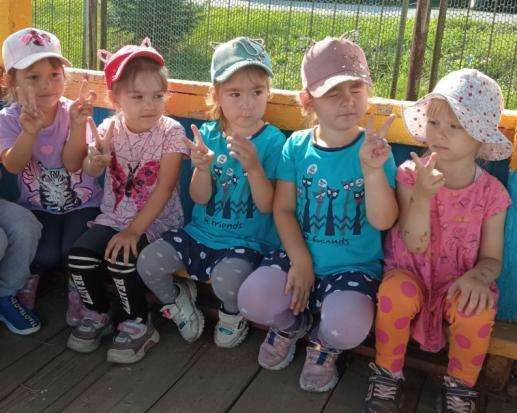 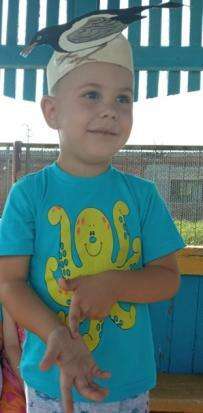 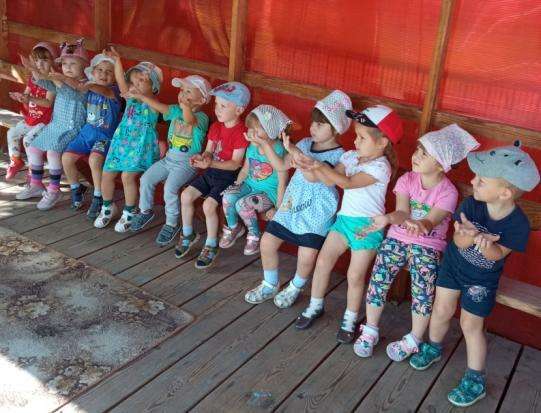 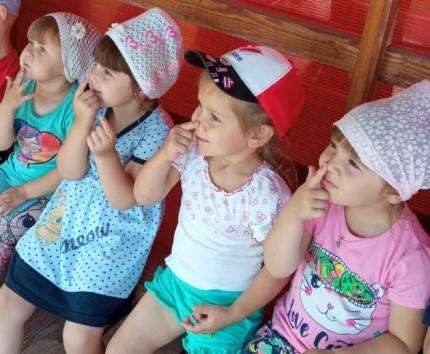 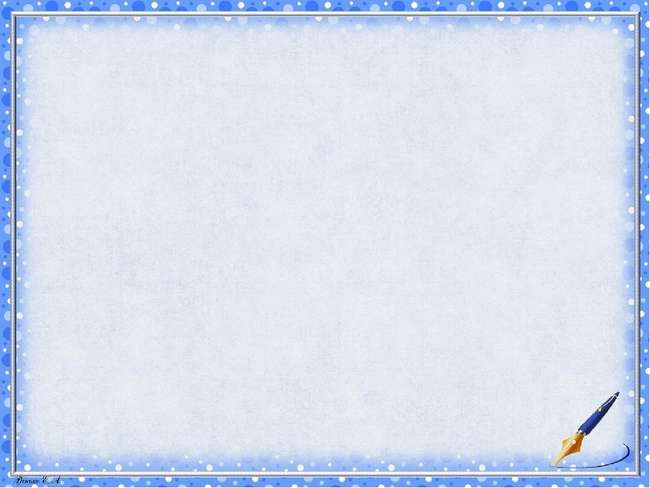 Результат:Развитие мелкой моторики пальцев рук, координацию речи и движений, манипуляции с предметами, ручной умелости, снятие синкенезий и мышечных зажимов.Совершенствование мелкой и речевой моторики, стимулирование речевого развития.
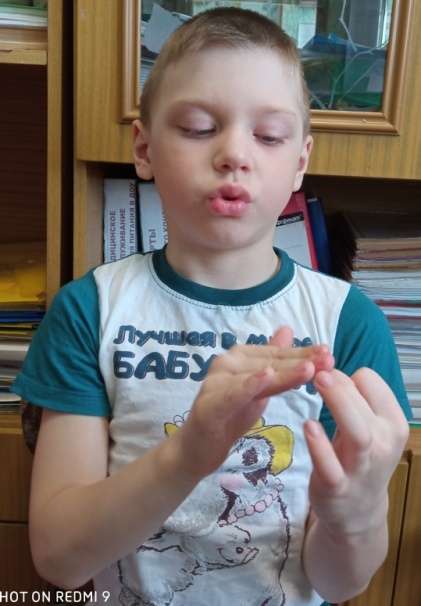 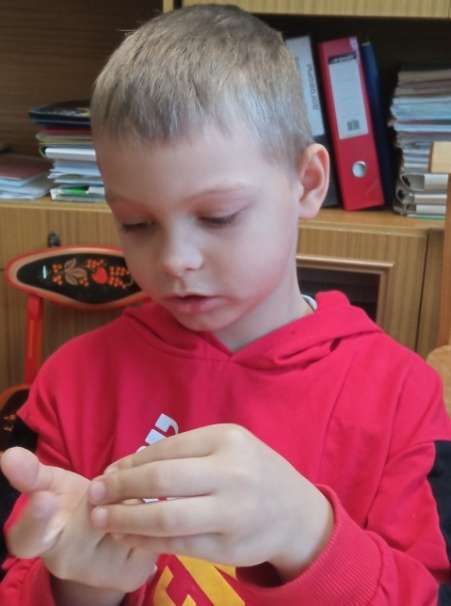 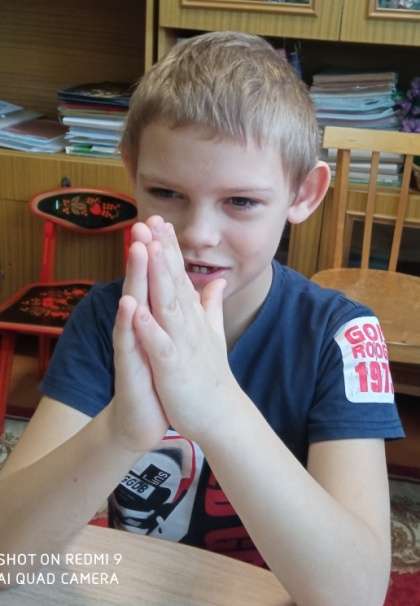 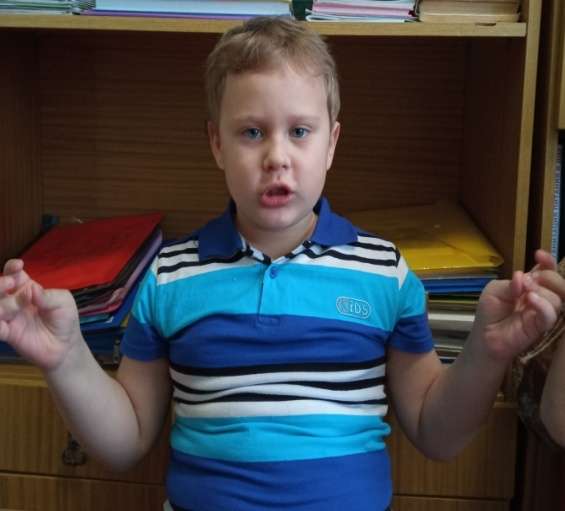 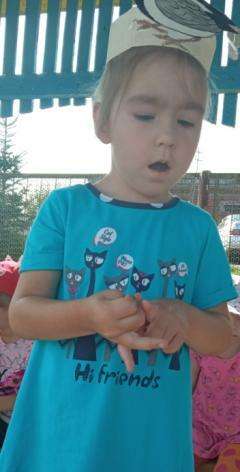 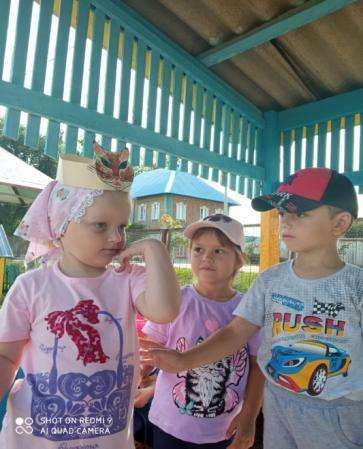 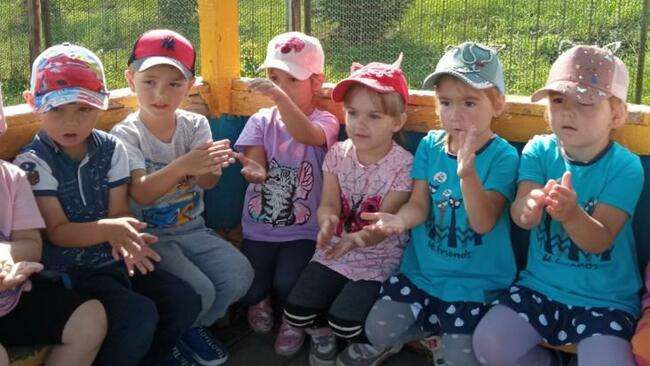 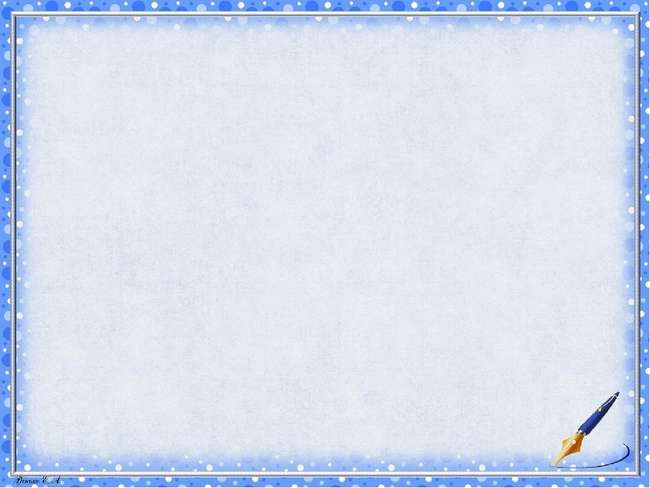 7. «Биоэнергопластика»Основной принцип биоэнергопластики – это сопряжённая работа кистей, пальцев рук и артикуляционного аппарата, где движения рук имитируют движения речевого аппарата.Цель использования: Активизация интеллектуальной деятельности, развитие координации, мелкой и артикуляционной моторикиЛогопедическая деятельностьЯвляется одним из этапов работы Результаты использованияРазвитие у детей кинестетических ощущений органов артикуляции, позволяющих почувствовать различные положения органов артикуляционного аппарата.Улучшается речь
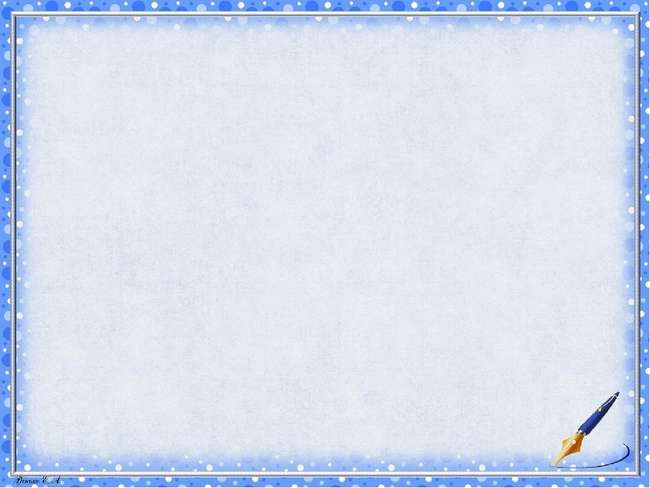 Упражнение для языка «Бегемот» - упражнение сопровождается сжиманием и разжиманием кистей рук;Упражнение для языка «Лопата» - кисти рук расслаблены и опущены;Упражнение для языка «Желобок» - кисти рук принимают форму «лодочки» (пальцы сомкнуты, немного согнуты, кончики пальцев примыкают друг к другу);
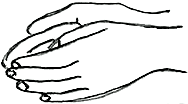 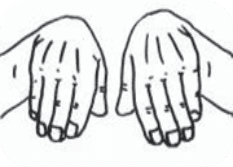 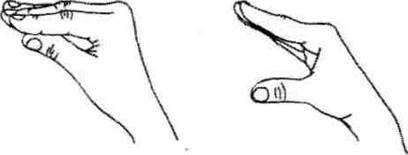 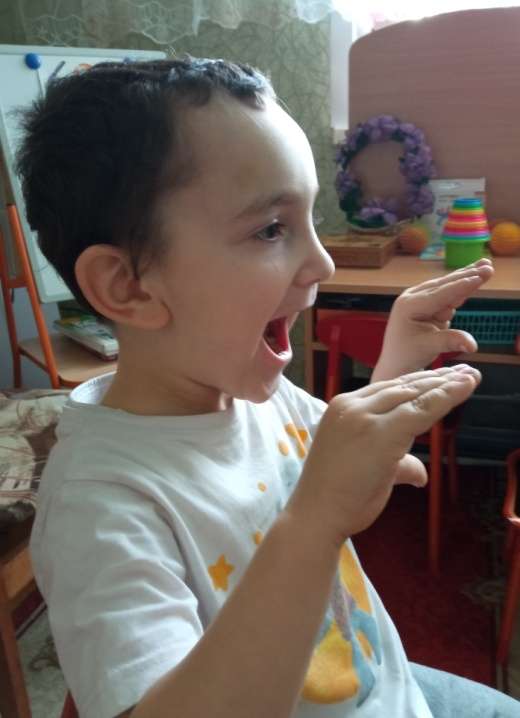 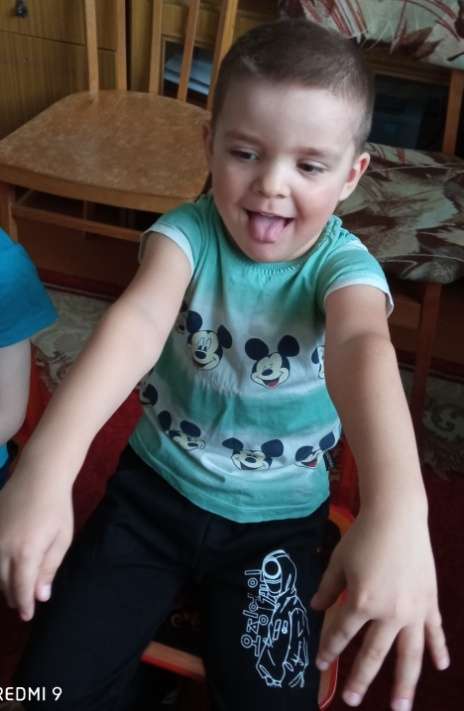 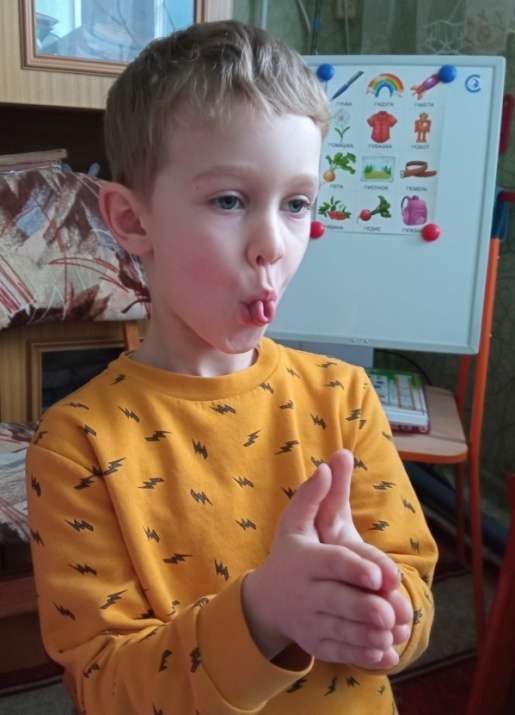 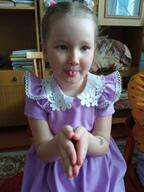 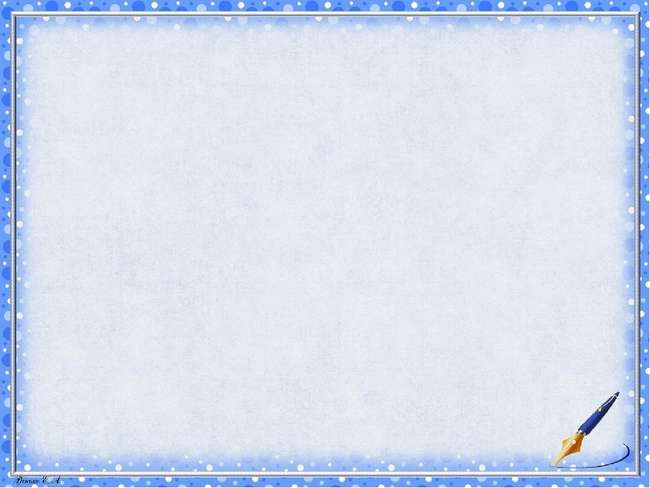 8. Релаксация - комплекс расслабляющих упражнений, снимающих напряжение мышц рук и ног, мышц шеи и речевого аппарата Упражнения: «Кулачки» «Олени», «Любопытная Варвара»
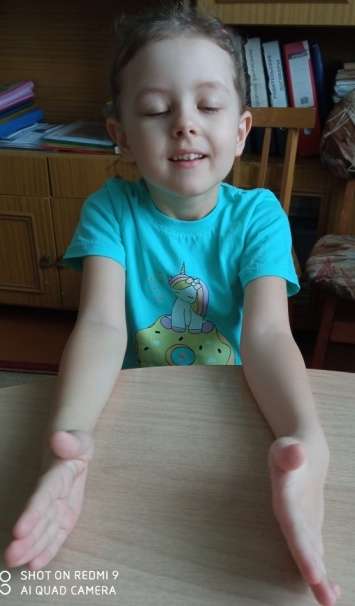 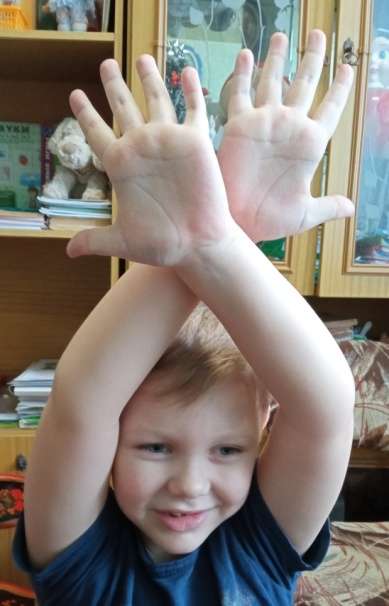 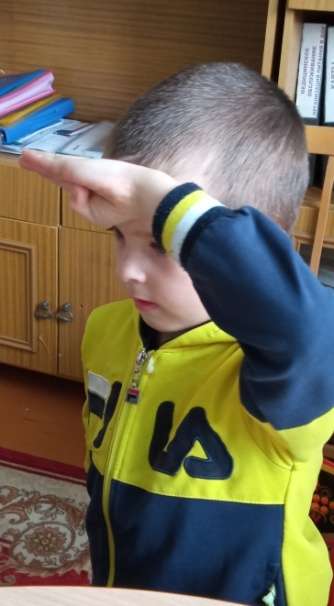 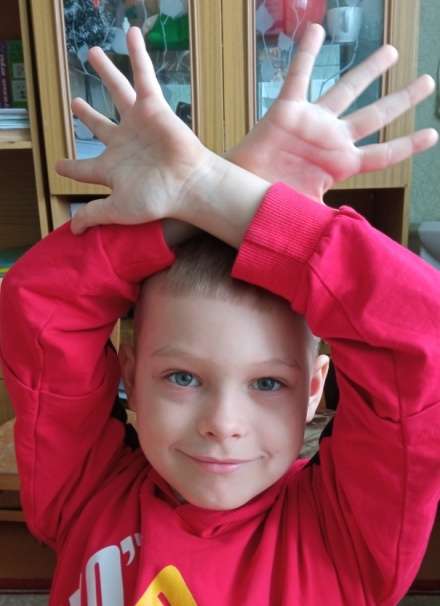 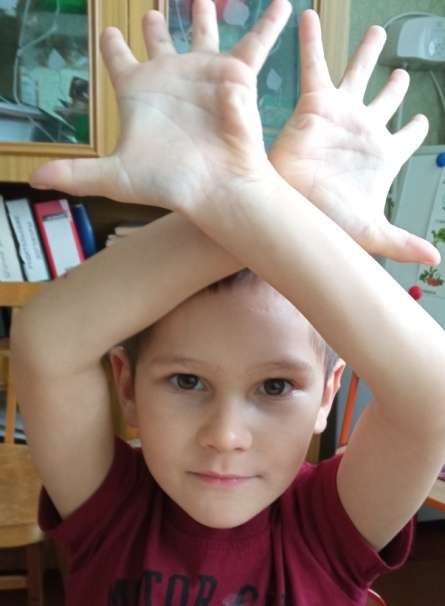 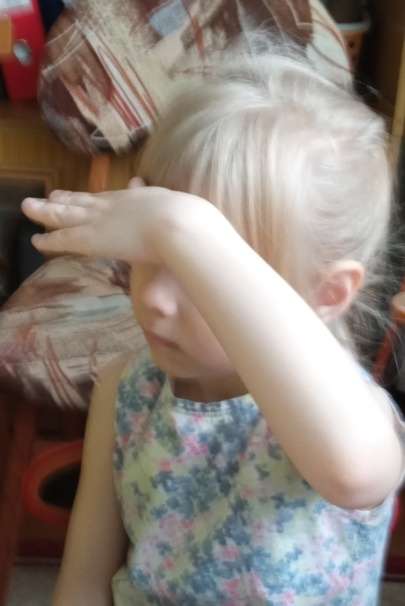 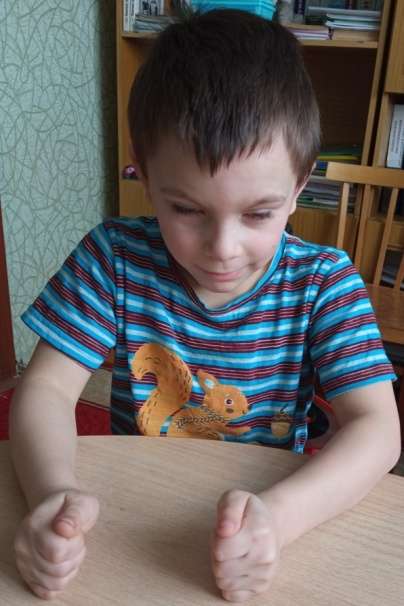 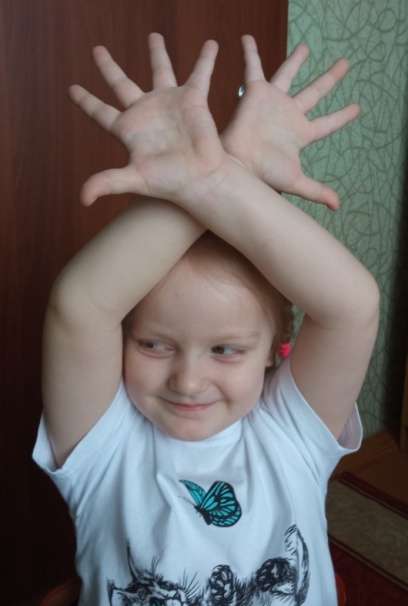 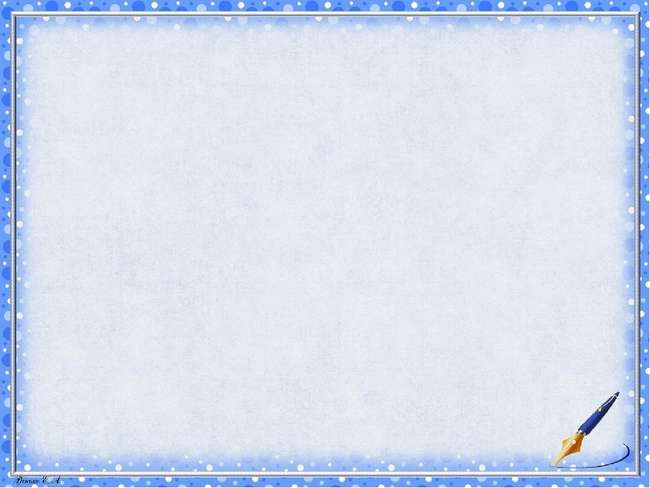 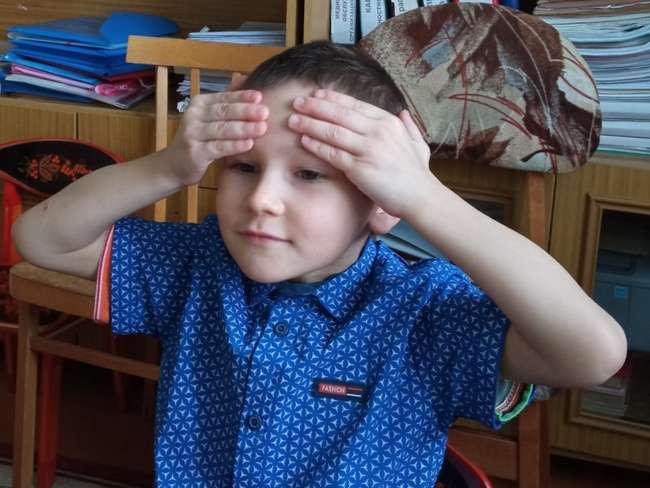 9.Самомассаж лицевой мускулатуры Цель: Стимулирование и активизация мышечного тонуса. Самомассаж мышц лица:1. «Рисуем дорожки» - движения пальцев от середины лба к вискам.2. «Рисуем яблочки» - круговые движения от середин лба к вискам.3. «Дождик» - легкое постукивание или похлопывание кончиками пальцев по лбу.4. «Рисуем брови» - провести по бровям от переносицы к вискам каждым пальцем поочередно, начиная с указательного.5. «Наденем очки» - легким движение проводить легко от виска, по краю скуловой кости к переносице, а затем по брови к вискам.6. «Нарисуем усы» - движение указательными средними пальцами от середины верхней губы к углам рта.7. «Клювик» - движение указательным и средним пальцами от углов верхней губы к середине, а затем от углов нижней губы к середине.8. «Погладим подбородок» - тыльной поверхностью пальцев поглаживать от середины подбородка к ушам.9. «Расческа» - поглаживание губ зубами.10. «Молоточек» - постукивание губ зубами.11. Пожевывание попеременно то верхней, то нижней губы.12. «Пальцевый душ» - набрать воздух под верхнюю губу и легонько постукивать по ней кончиками пальцев, проделать тоже самое движение, набрав воздух под нижнюю губу.
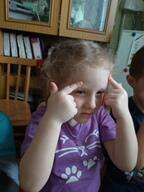 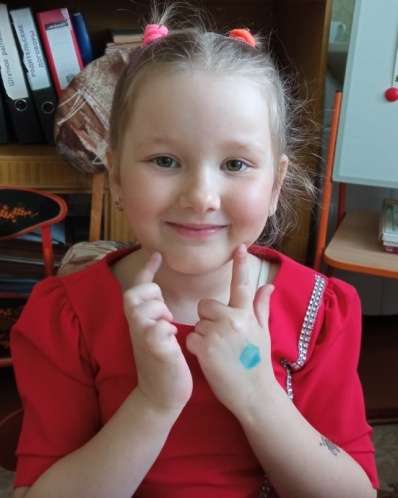 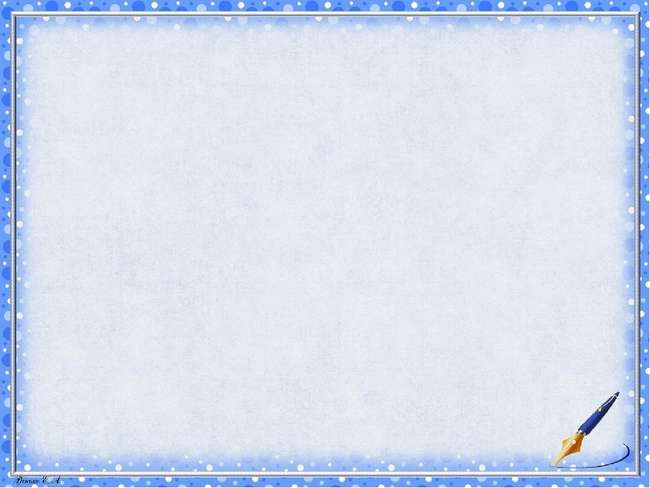 Самомассаж  пальцевой мускулатуры
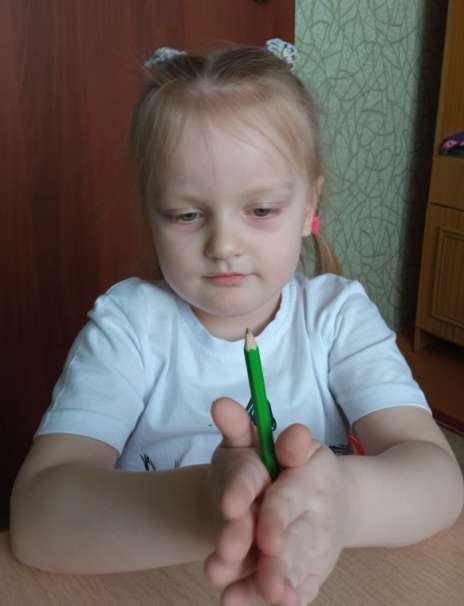 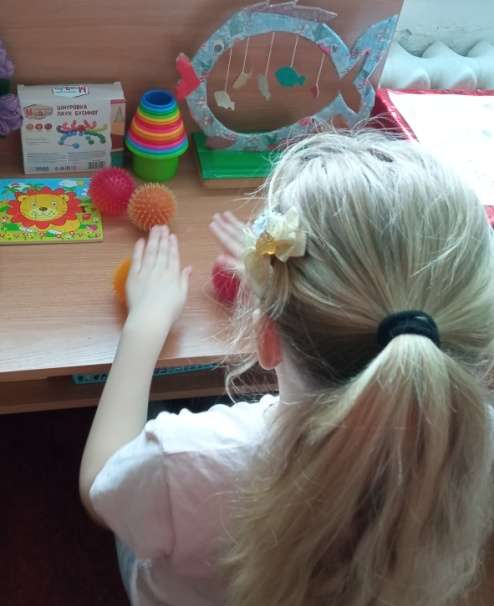 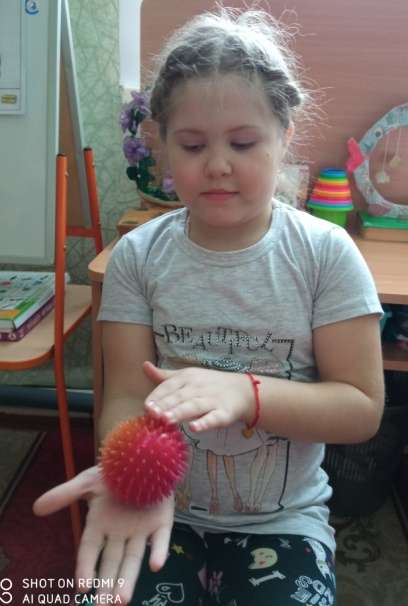 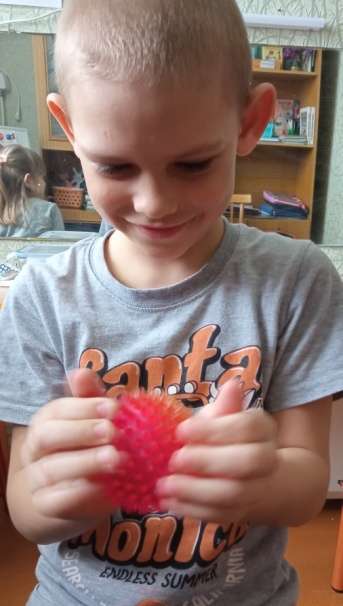 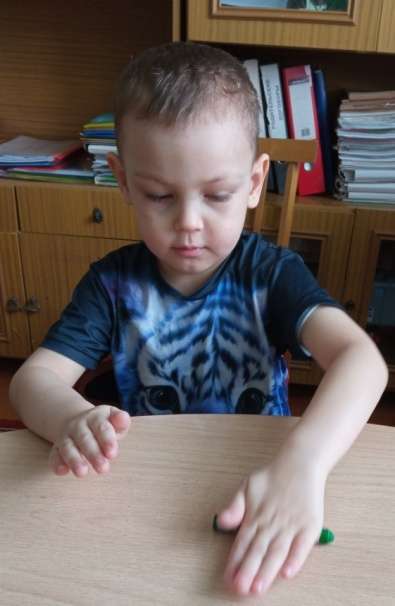 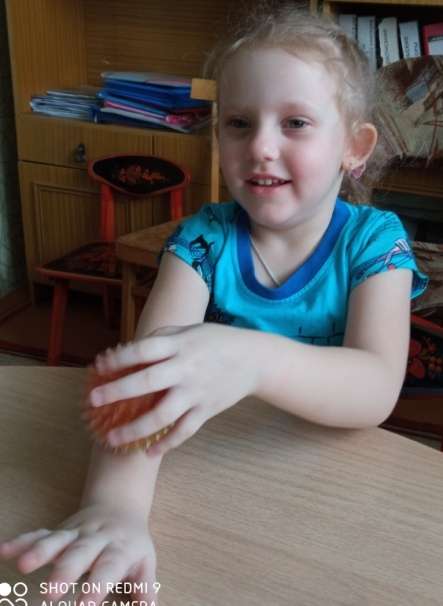 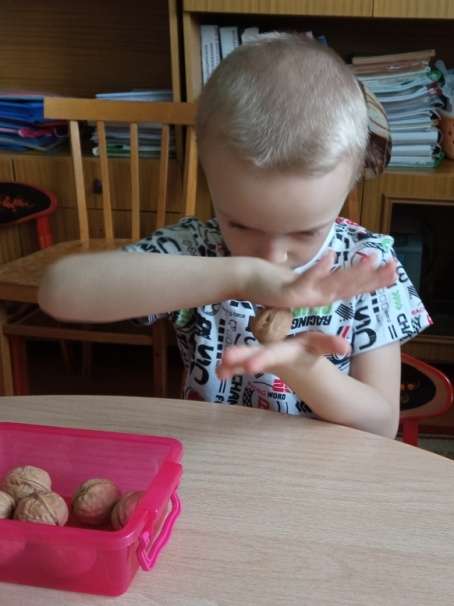 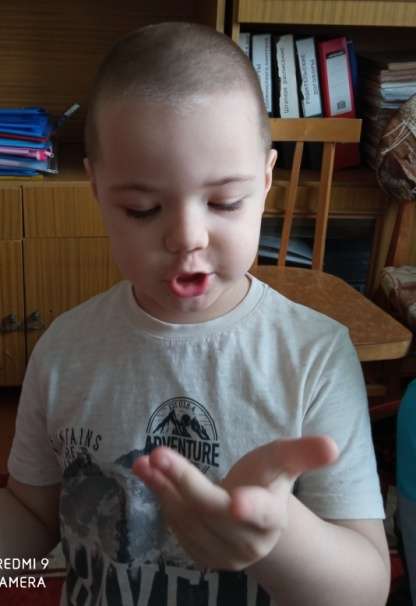 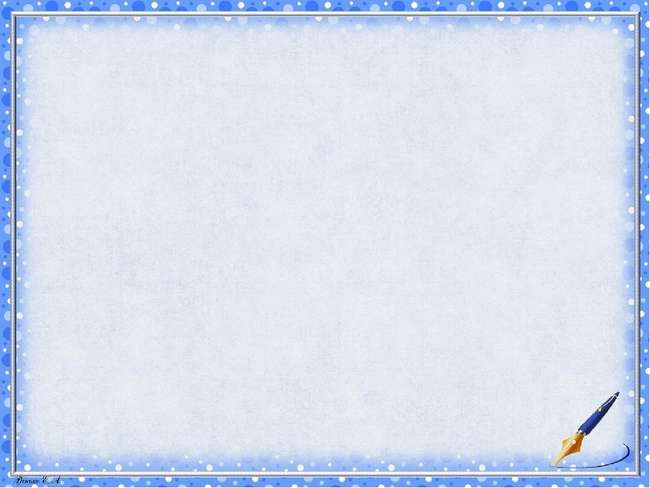 10.Психогимнастика - это курс специальных занятий (этюдов, упражнений и игр), направленных на развитие и коррекцию различных сторон психики ребенка (как ее познавательной, так и эмоционально-личностной сферы). Игры  и этюды«Четыре стихии», «Запомни движения», «Передача чувств», «Позови ласково», «Моя любимая игрушка», «Поделись своим теплом», «Назови себя», «Пирамида любви»Цель: Обучение детей выразительным движениям, тренировка психомоторных функций, снижение эмоционального напряжения.
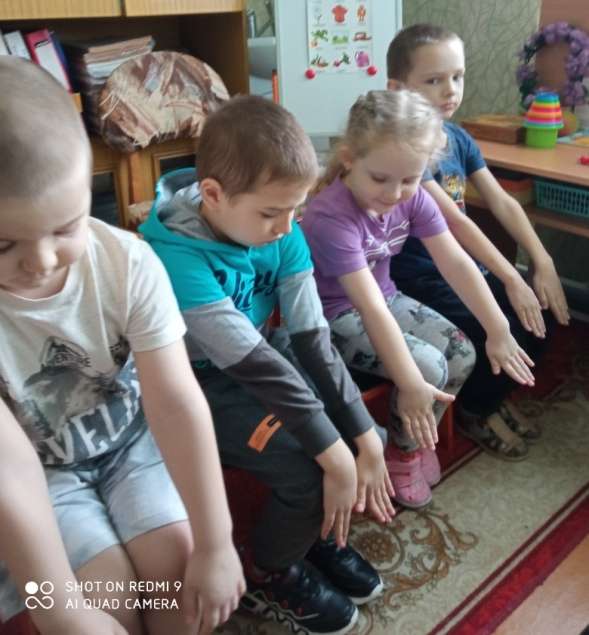 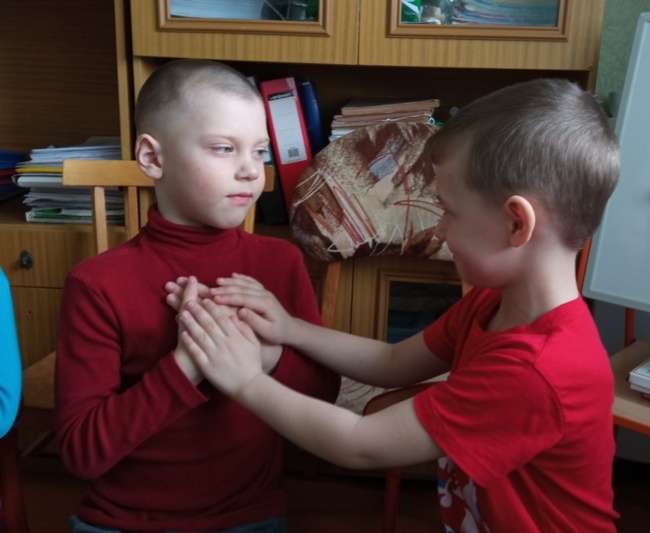 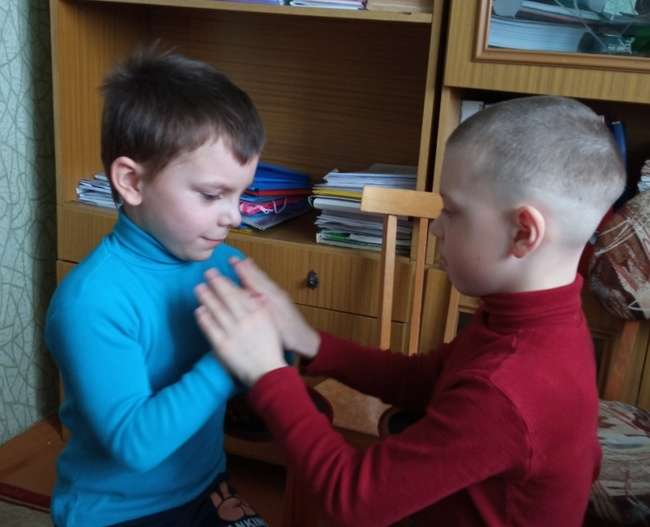 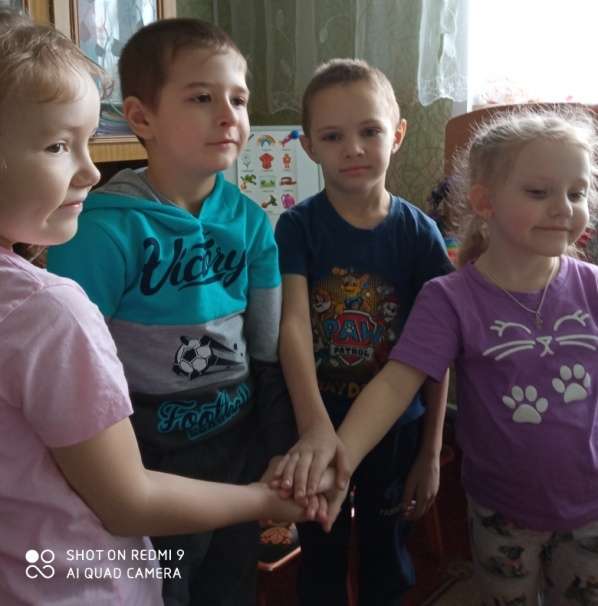 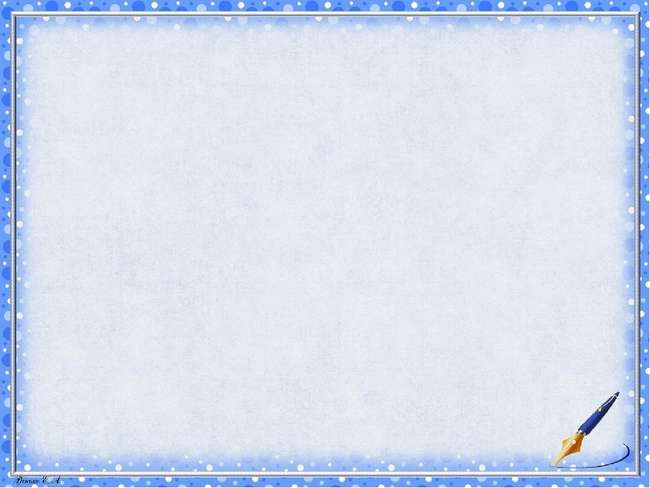 Игра «Запомни картинку» Цель игры: развитие произвольной памяти. Для игры заранее заготавливается 10-15 любых картинок. На каждой картинке должен быть изображен один предмет. Игру можно провести как соревнование между несколькими детьми. Играющие рассматривают картинки 2-3 минуты, потом картинки убираются, и все называют те картинки, которые они запомнили. Выигрывает тот, кто последним вспомнит картинку, еще не названную другим.
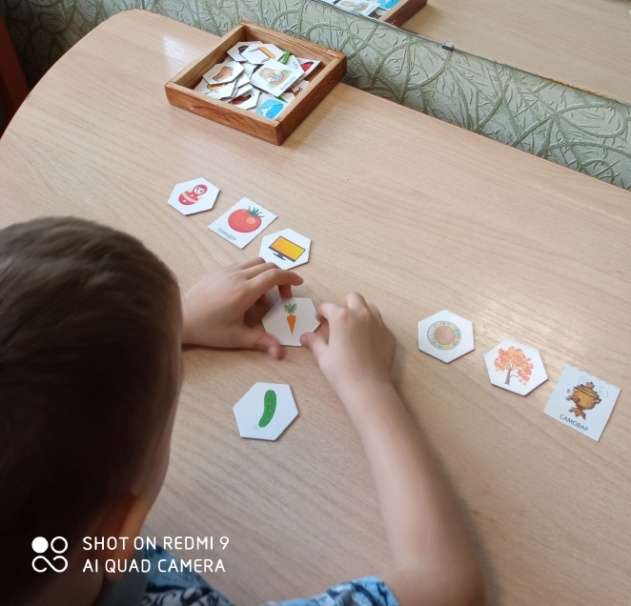 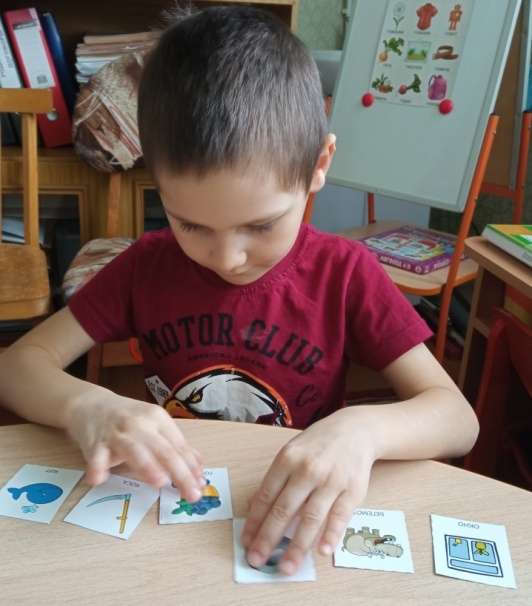 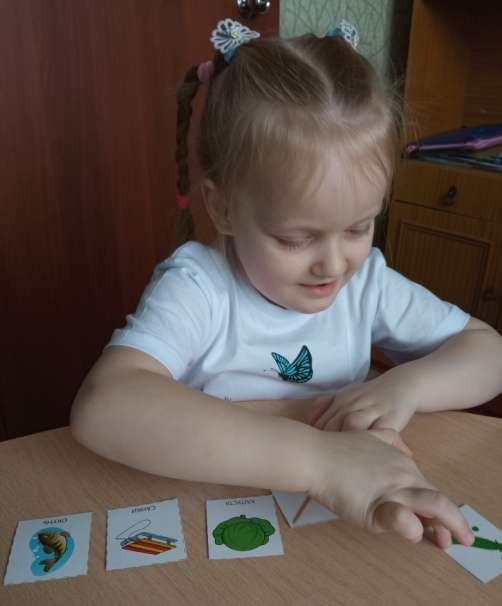 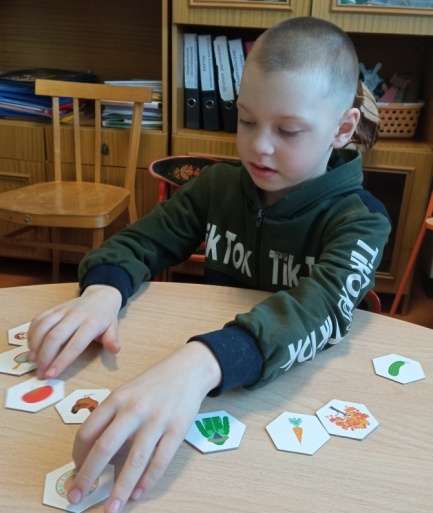 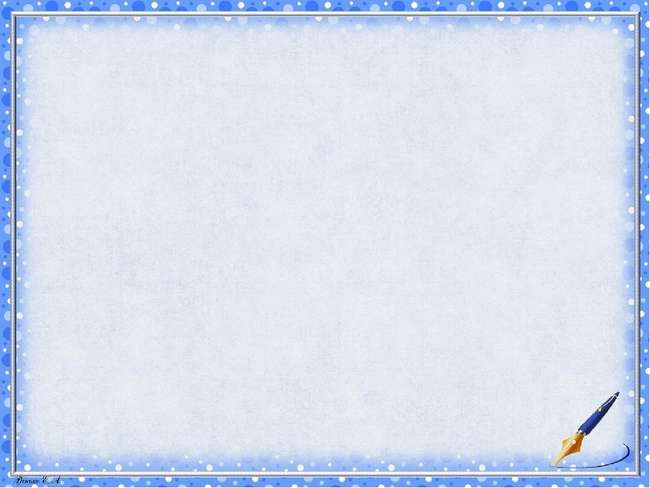 Здоровьесберегающие технологии в  логопедической оздоровительной работе способствуют:
• Способствуют повышению речевой активности;
• Развивают речевые умения и навыки;
• Снимают напряжение, восстанавливают работоспособность;
• Активизируют познавательный интерес;
• Улучшают концентрацию внимания, снижают трудности переключения с одного вида деятельности на другой.
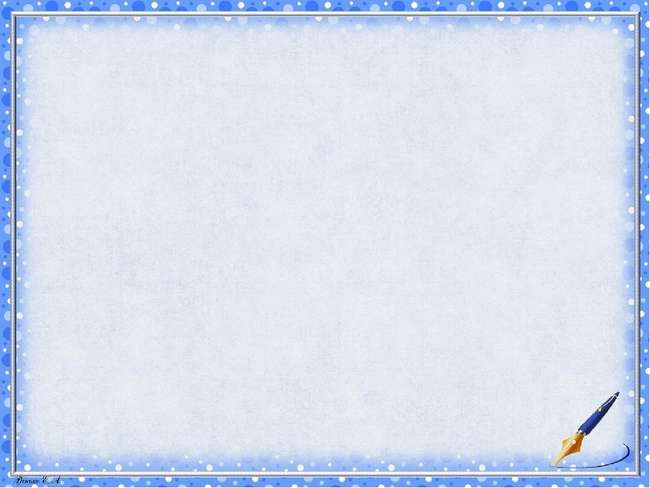 Применение перечисленных ЗСТ, а также создание наиболее разнообразной, интересной для ребенка речевой среды, неизменно приводит к повышению эффективности коррекционной работы, сохранению и развитию физического и психического здоровья ребенка
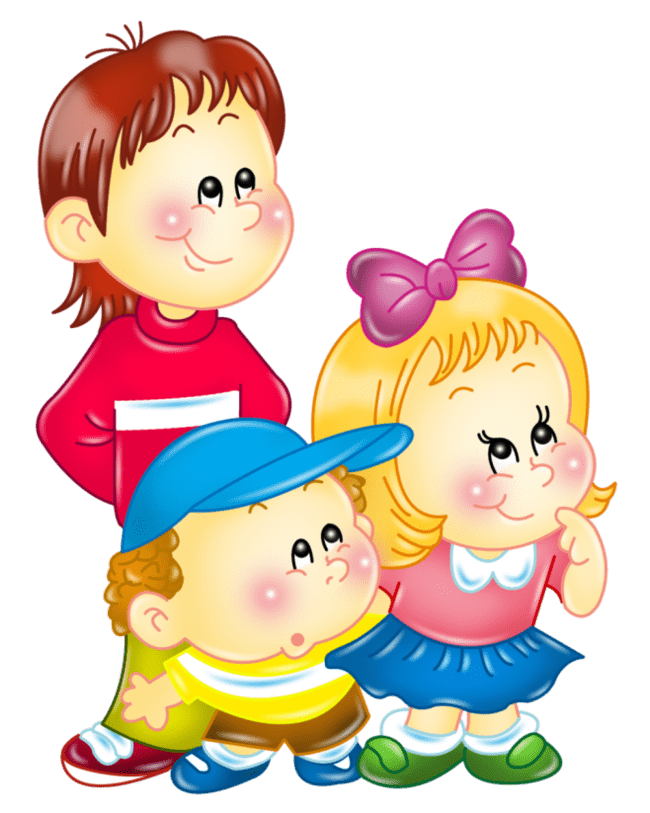 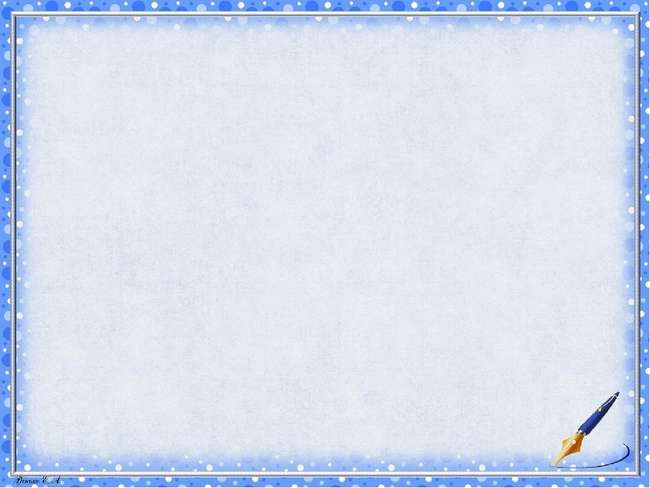 Благодарю за внимание